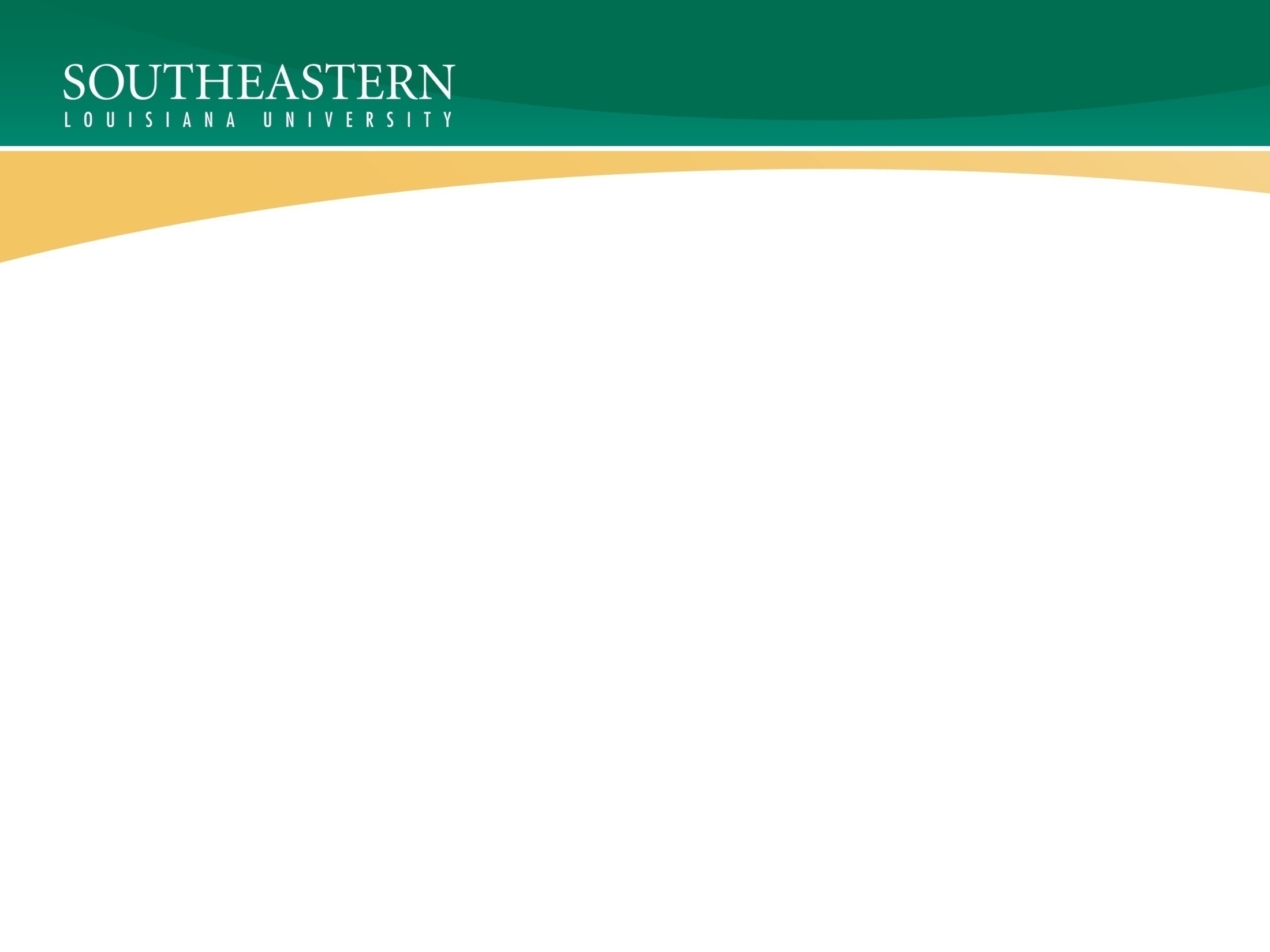 2021 Travel Training
Spring 2021
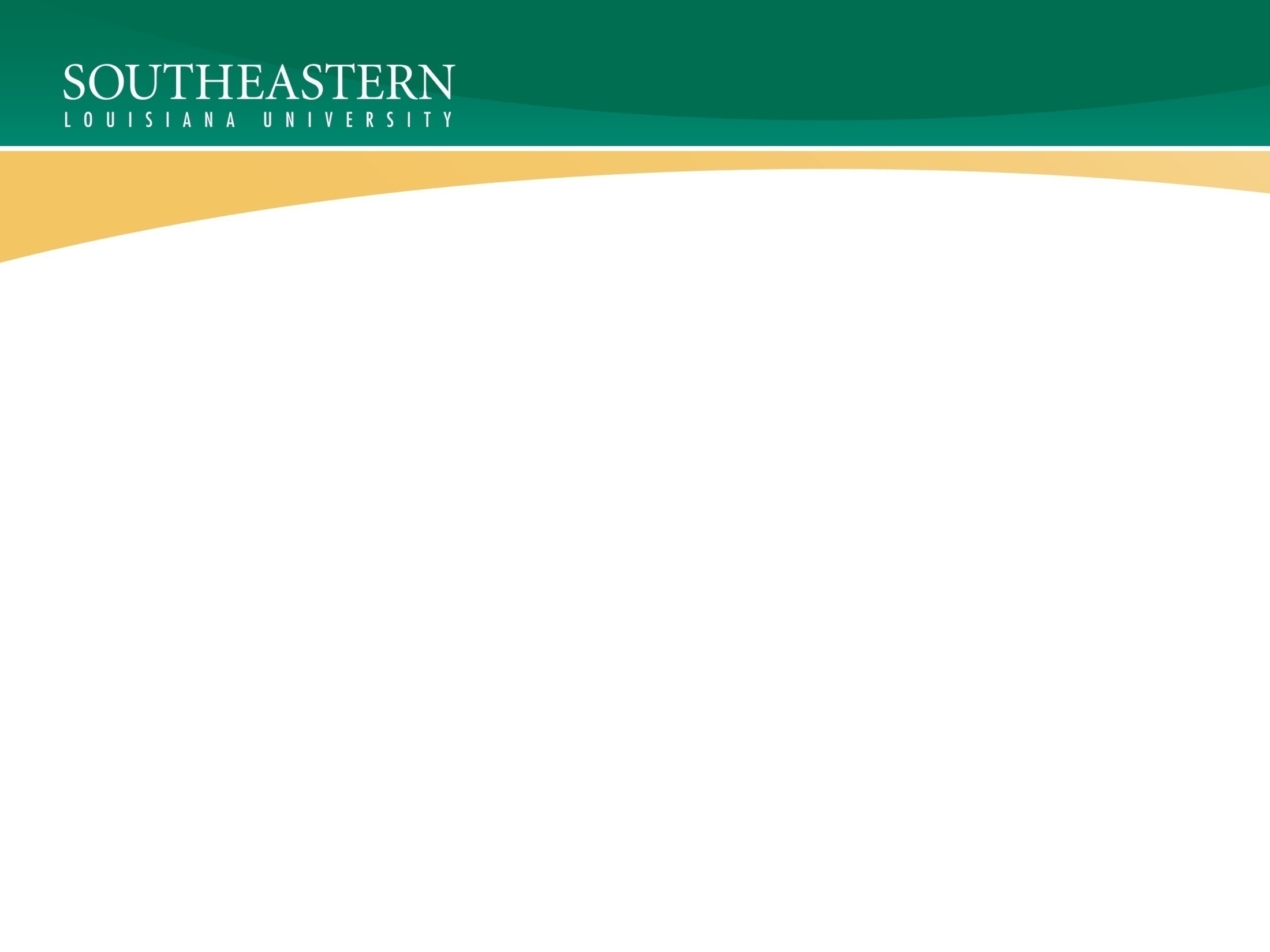 Agenda
State Travel Regulations
Travel Checklist Overview
Creating a Spend Authorization
Creating an Expense Report
Top Reasons Requests are Reduced
Top Reasons Requests are Delayed
Controller’s Office: Travel Website
Questions
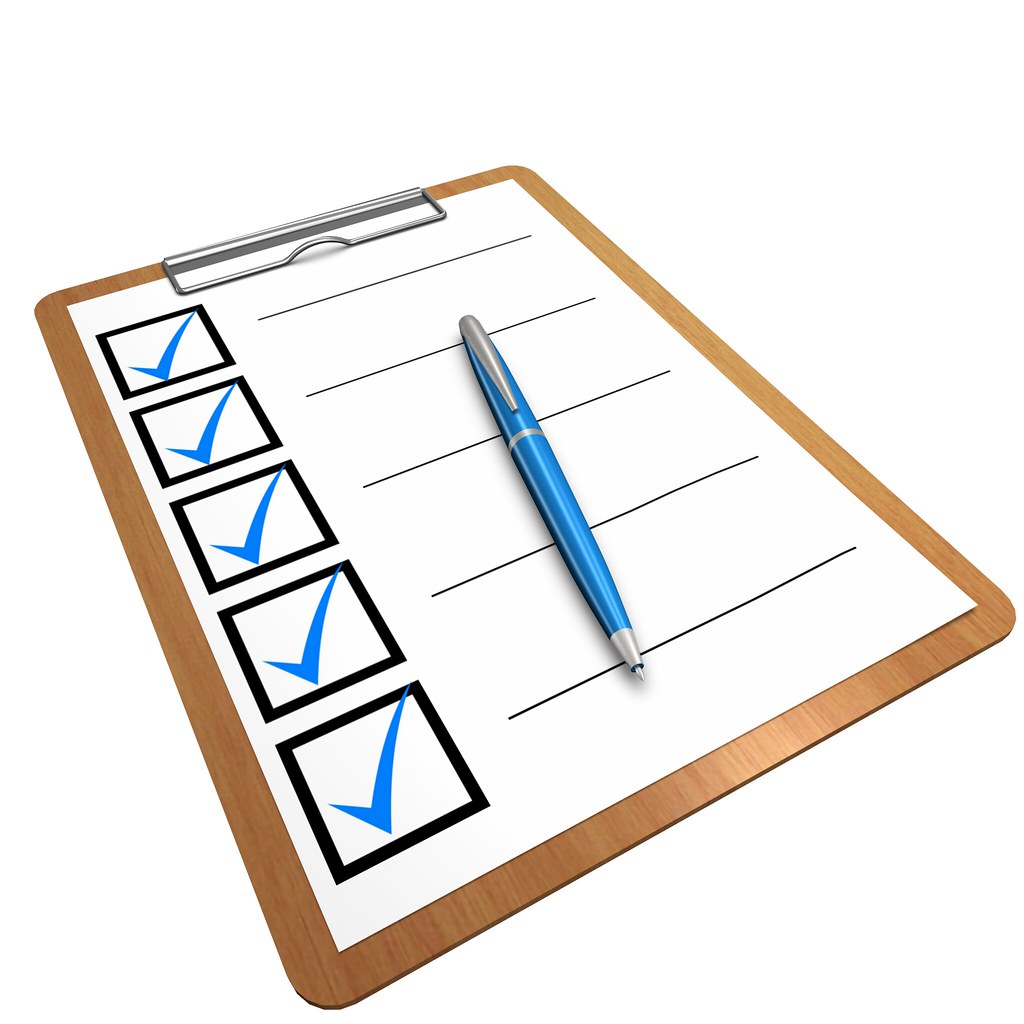 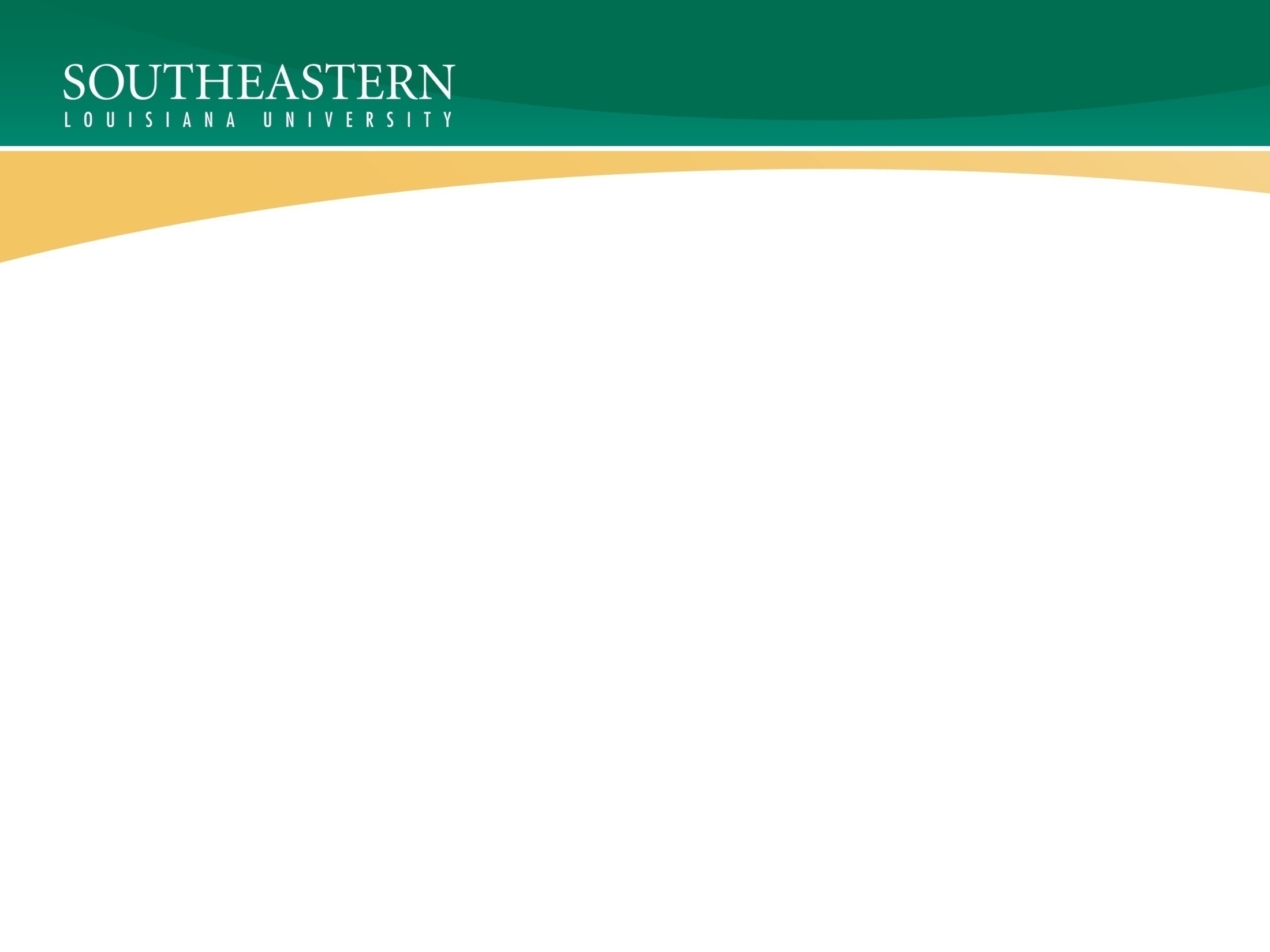 State Travel Regulations
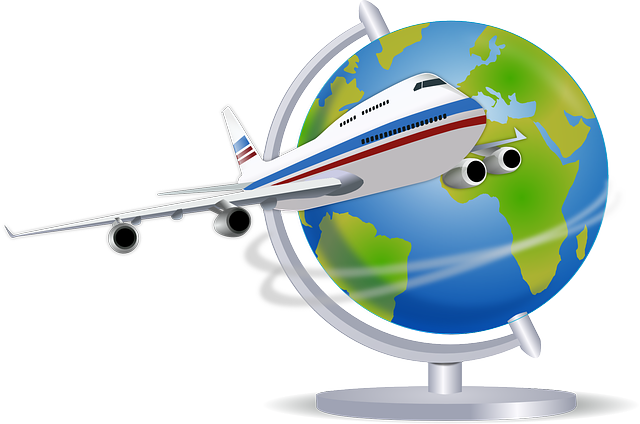 Before Travel Checklist Breakdown
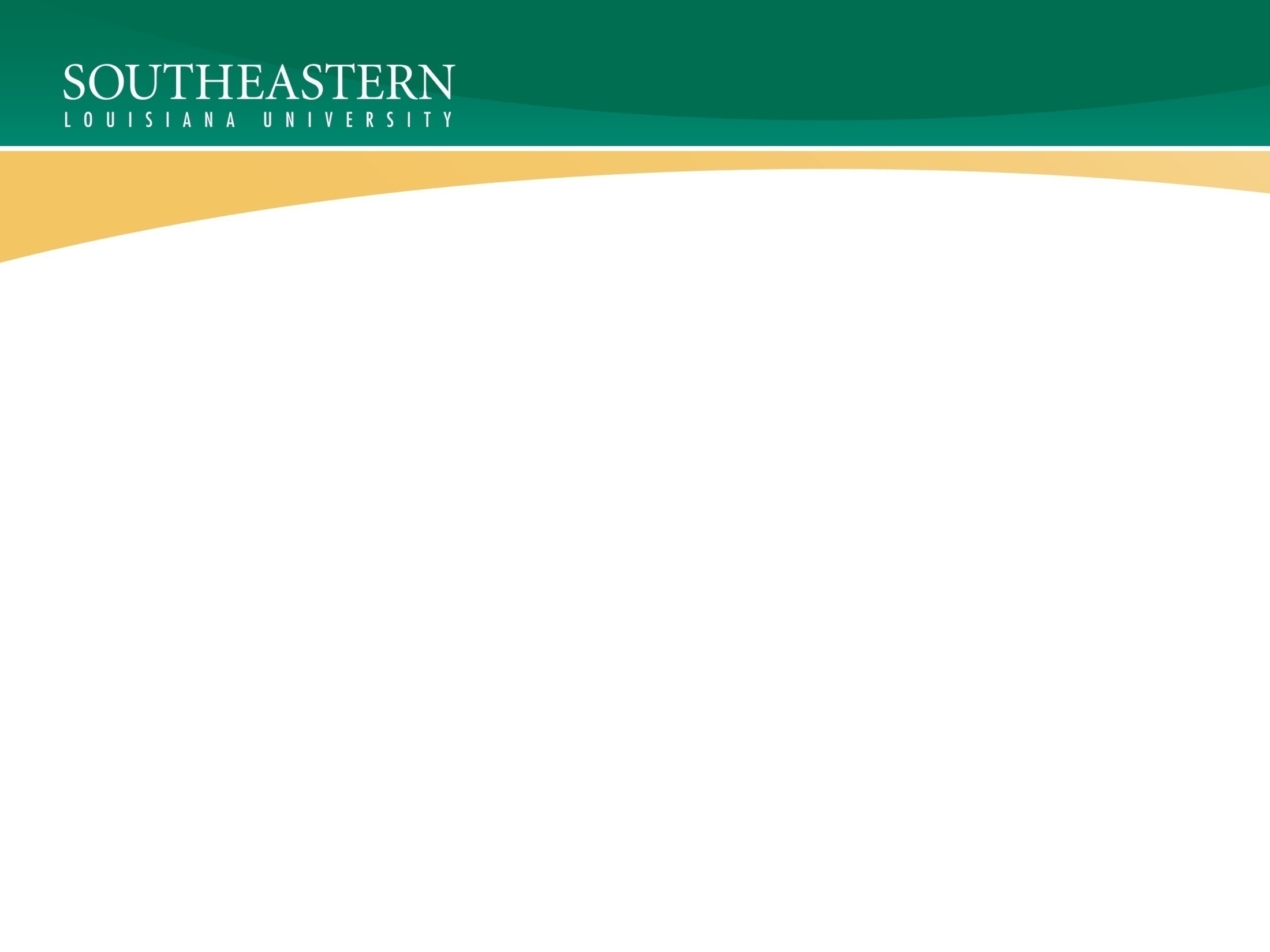 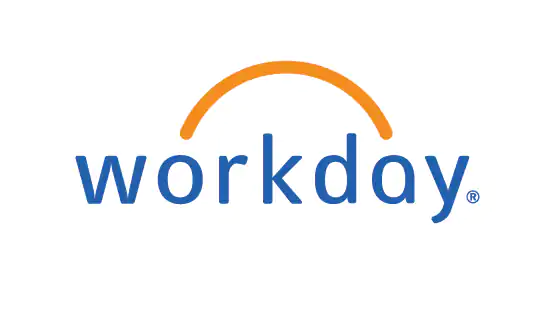 Before Travel Checklist Breakdown - Flights
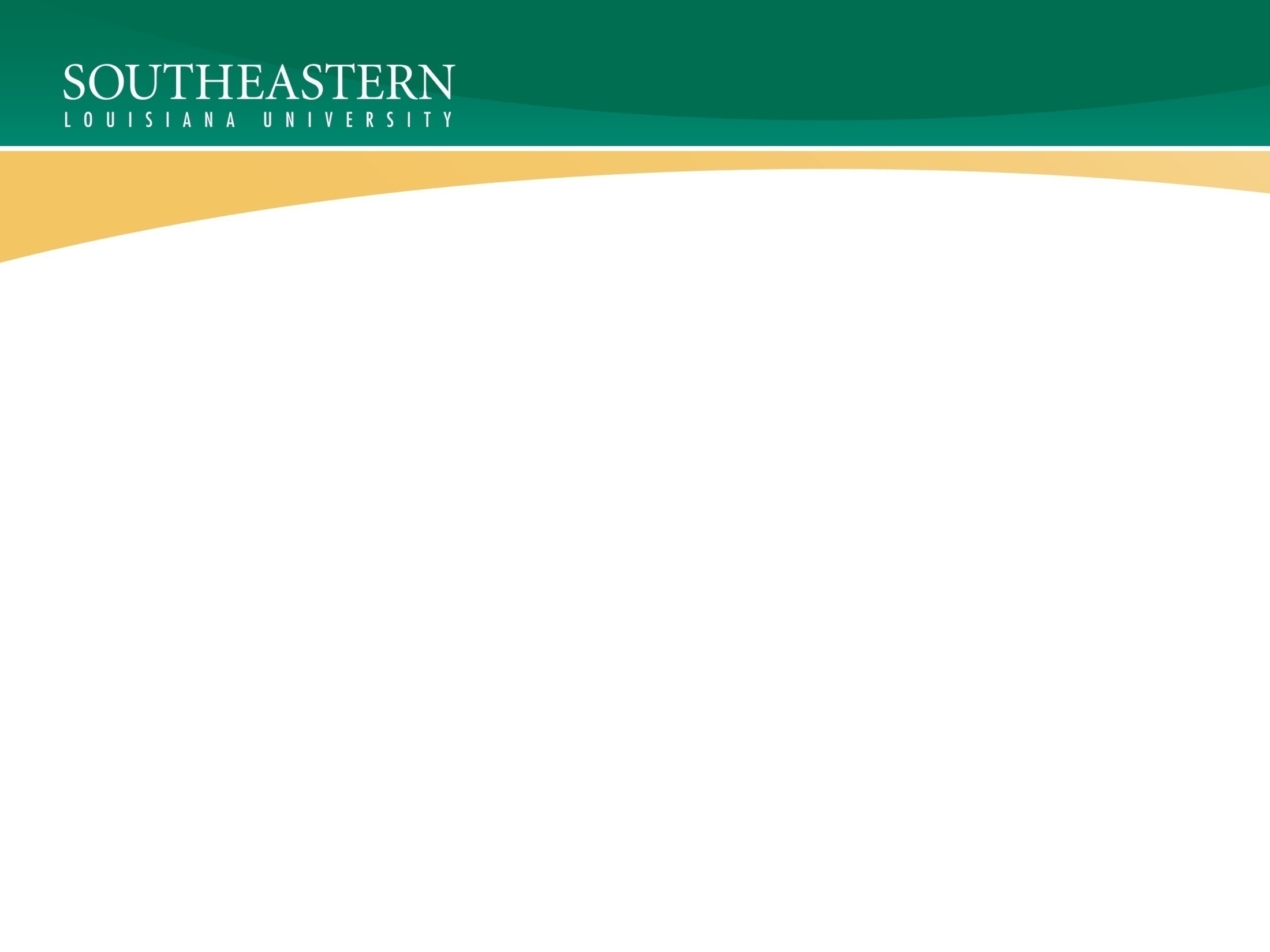 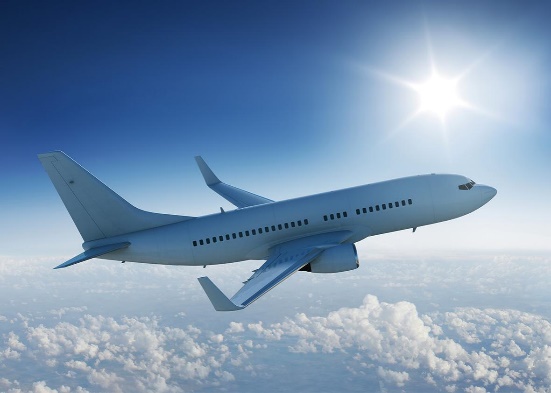 Before Travel Checklist Breakdown - Flights
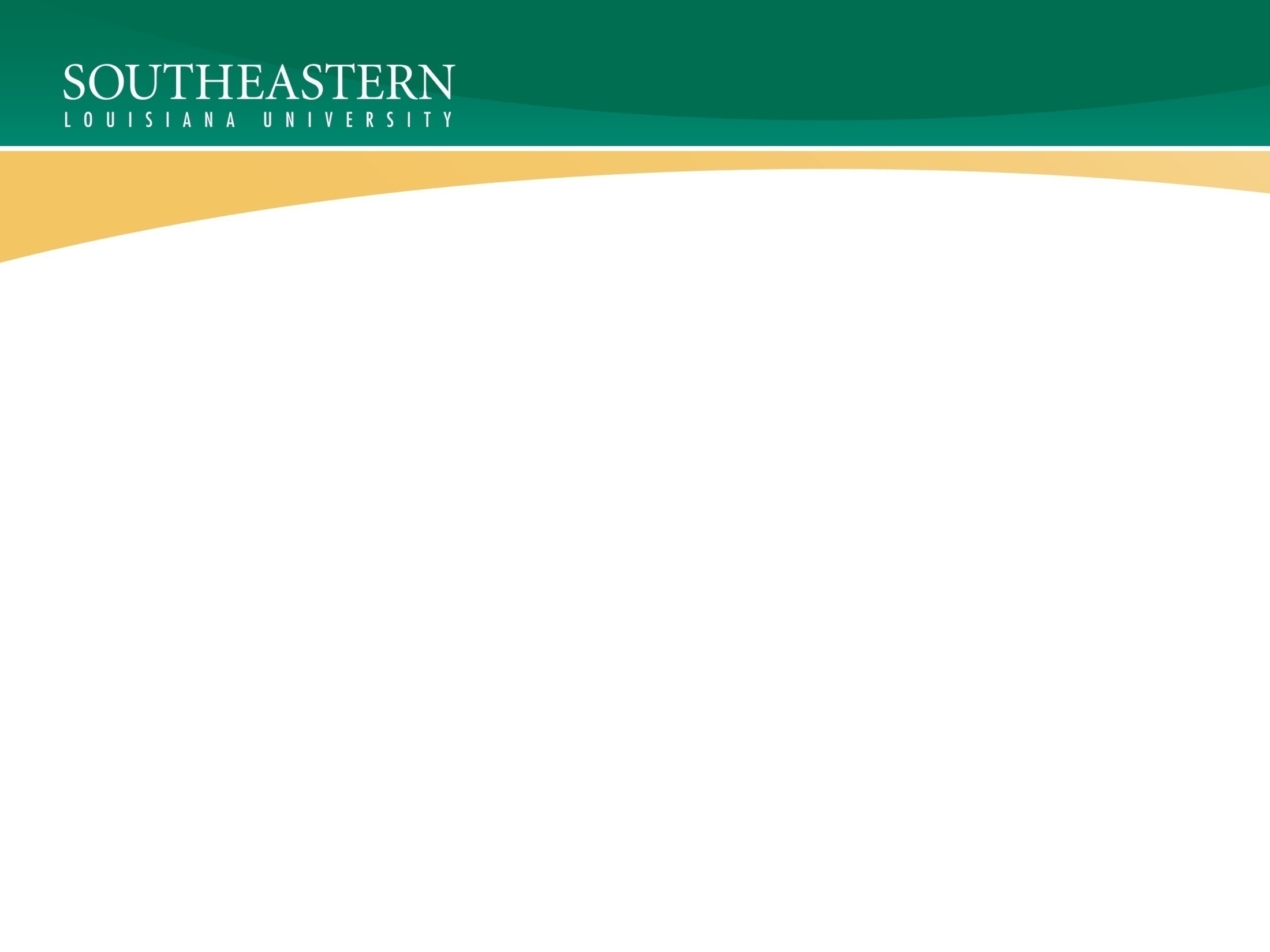 CONTRACTED   TRAVEL   AGENCY 
EFFECTIVE JANUARY 1, 2021

CHRISTOPHERSON BUSINESS TRAVEL
WEBSITE: HTTPS://APP.CBTAT.COM/ 

ONLINE SUPPORT
TOLL FREE:  800-535-0179
EMAIL: ONLINESUPPORT@CBTRAVEL.COM
NON REFUNDABLE ON-LINE BOOKING TRANSACTION FEE:
$7 FOR DOMESTIC OR INTERNATIONAL TICKET

TRAVEL ADVISOR TEAM
TOLL FREE:  800-961-0720
EMAIL: STATELAUNIV@CBTRAVEL.COM
NON REFUNDABLE AGENT TRANSACTION FEES:
$24.00 PER DOMESTIC TICKET
$31.00 PER INTERNATIONAL TICKET

Christopherson Business Travel
5588 S. Green Street
Salt Lake City, UT 84123
Before Travel Checklist Breakdown - Driving
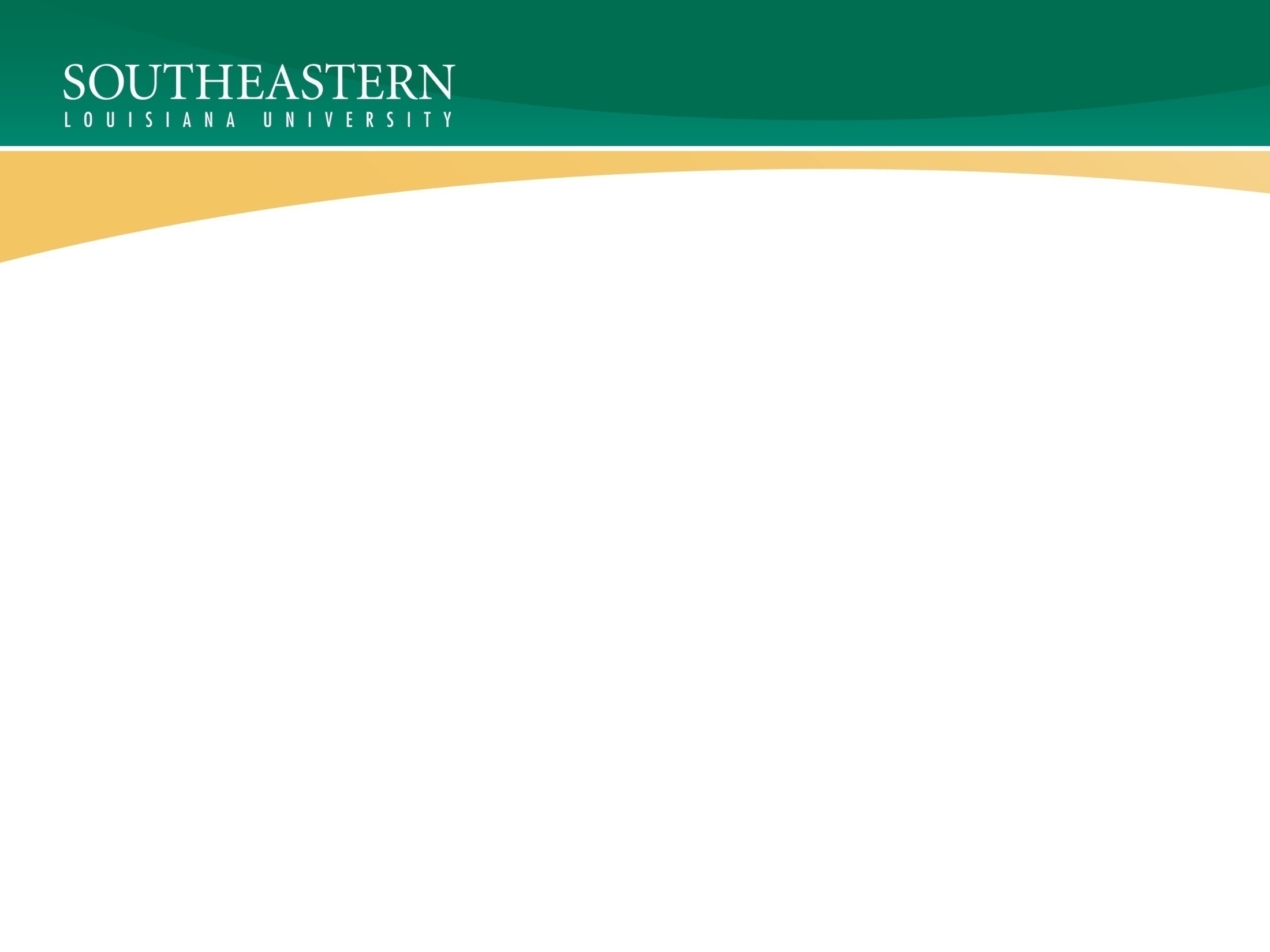 Before Travel Checklist Breakdown
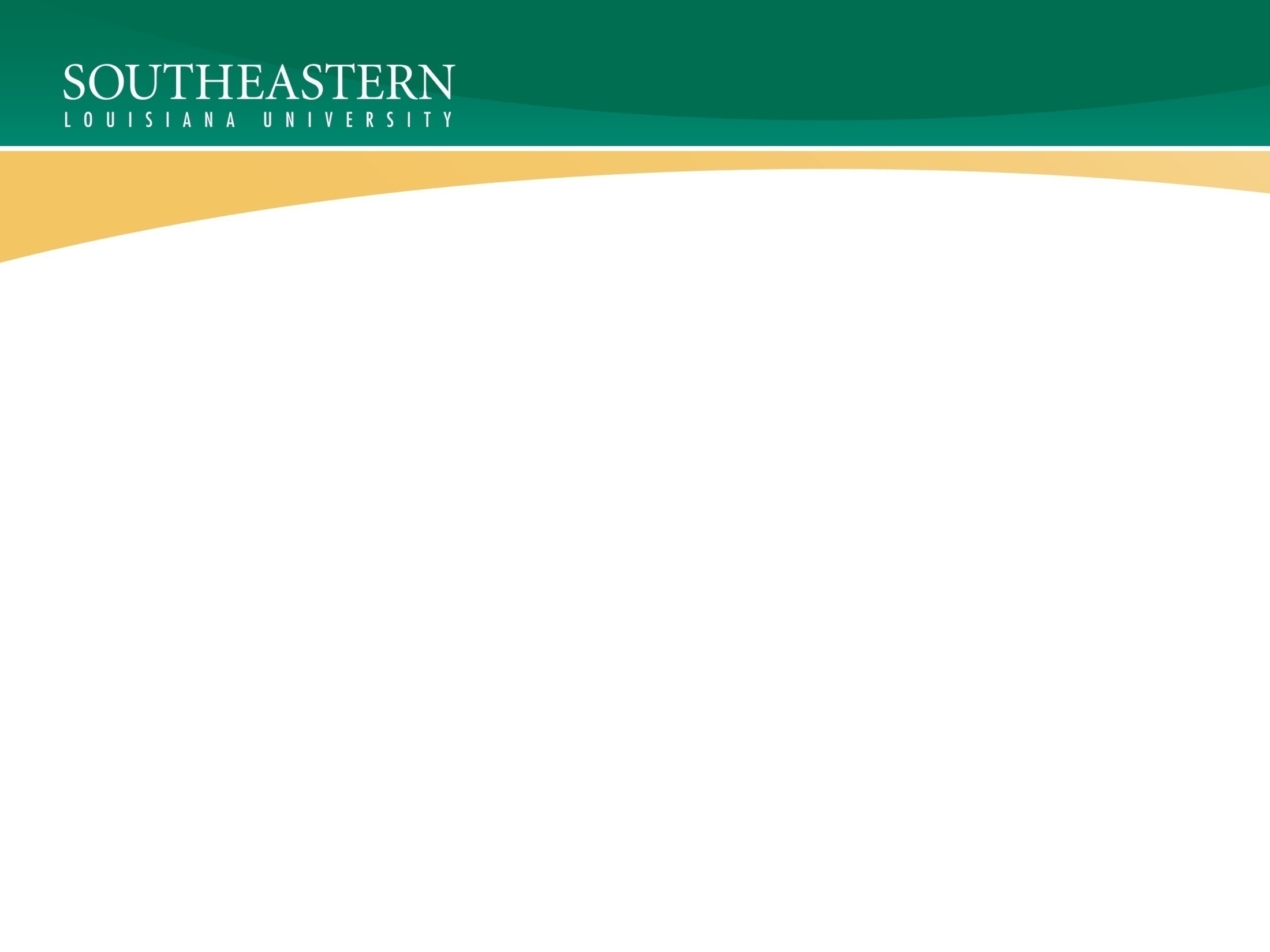 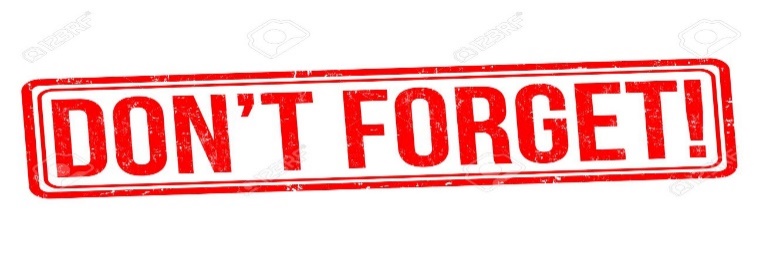 Before Travel Checklist Breakdown
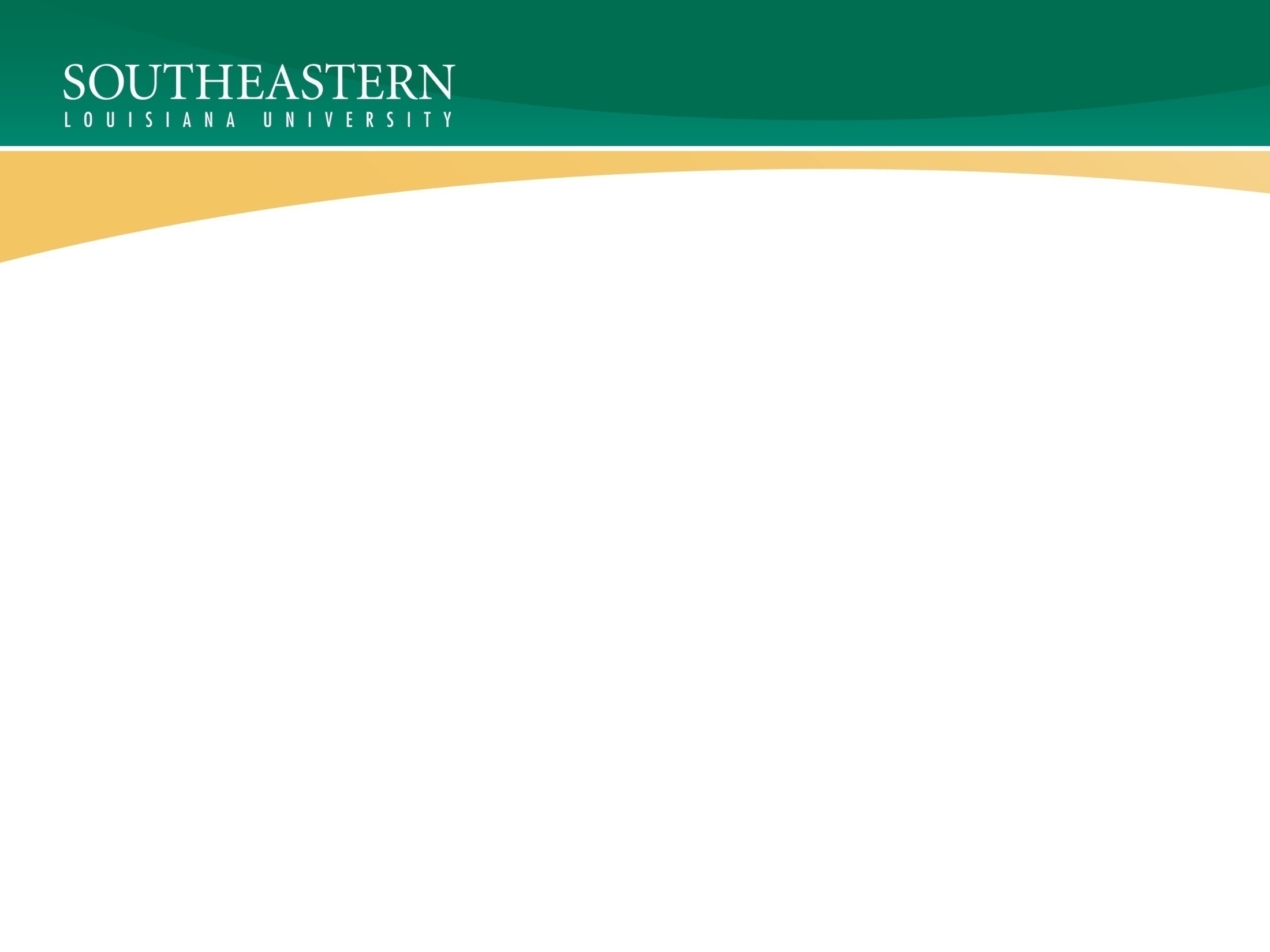 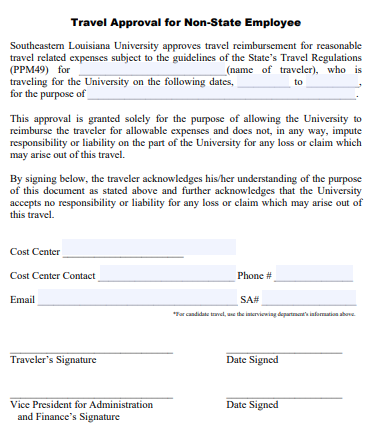 Must turn in original to Travel Desk after FULLY approved.
Before Travel Checklist Breakdown: Hotels
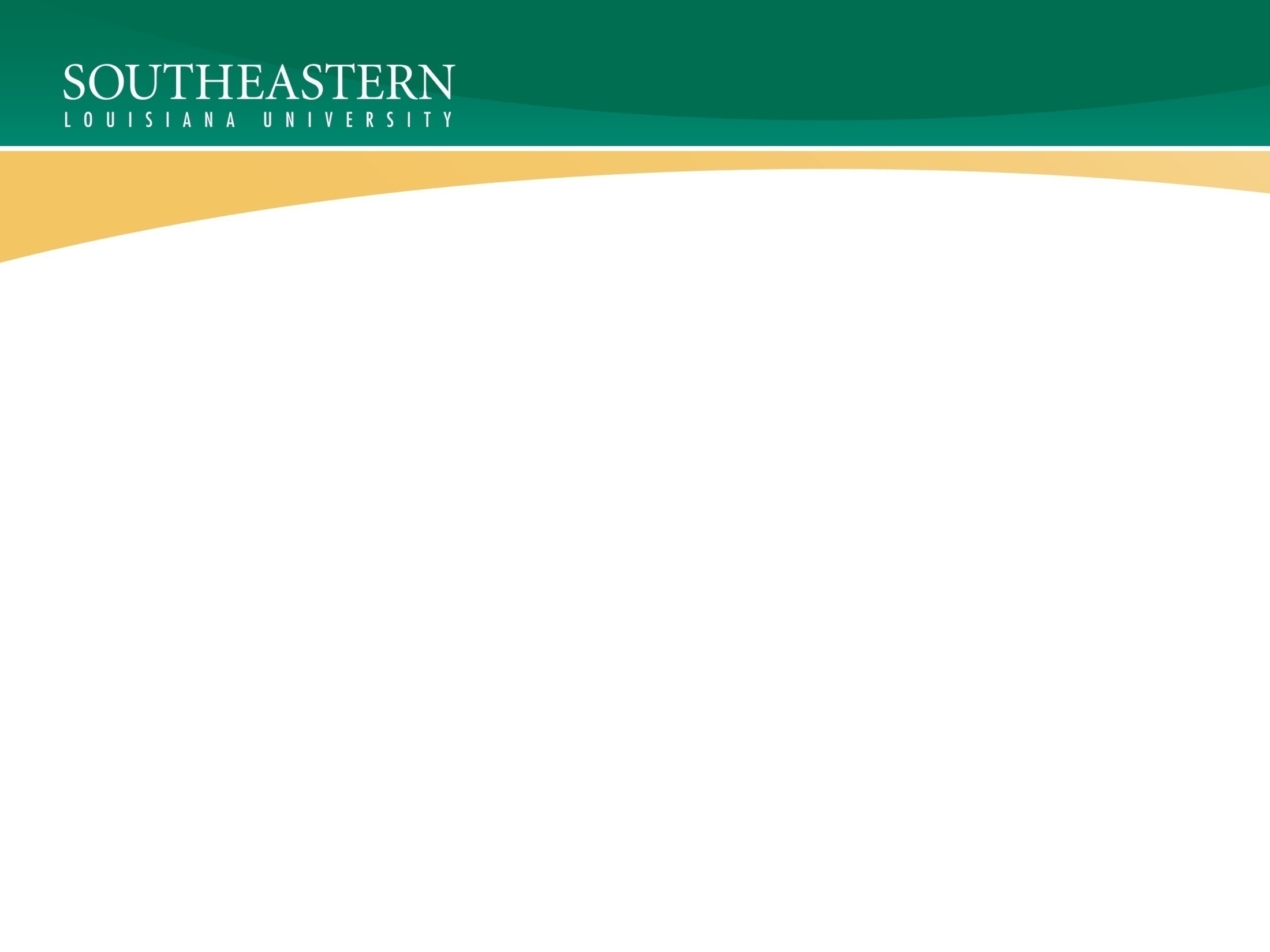 Before Travel Checklist Breakdown: Misc.
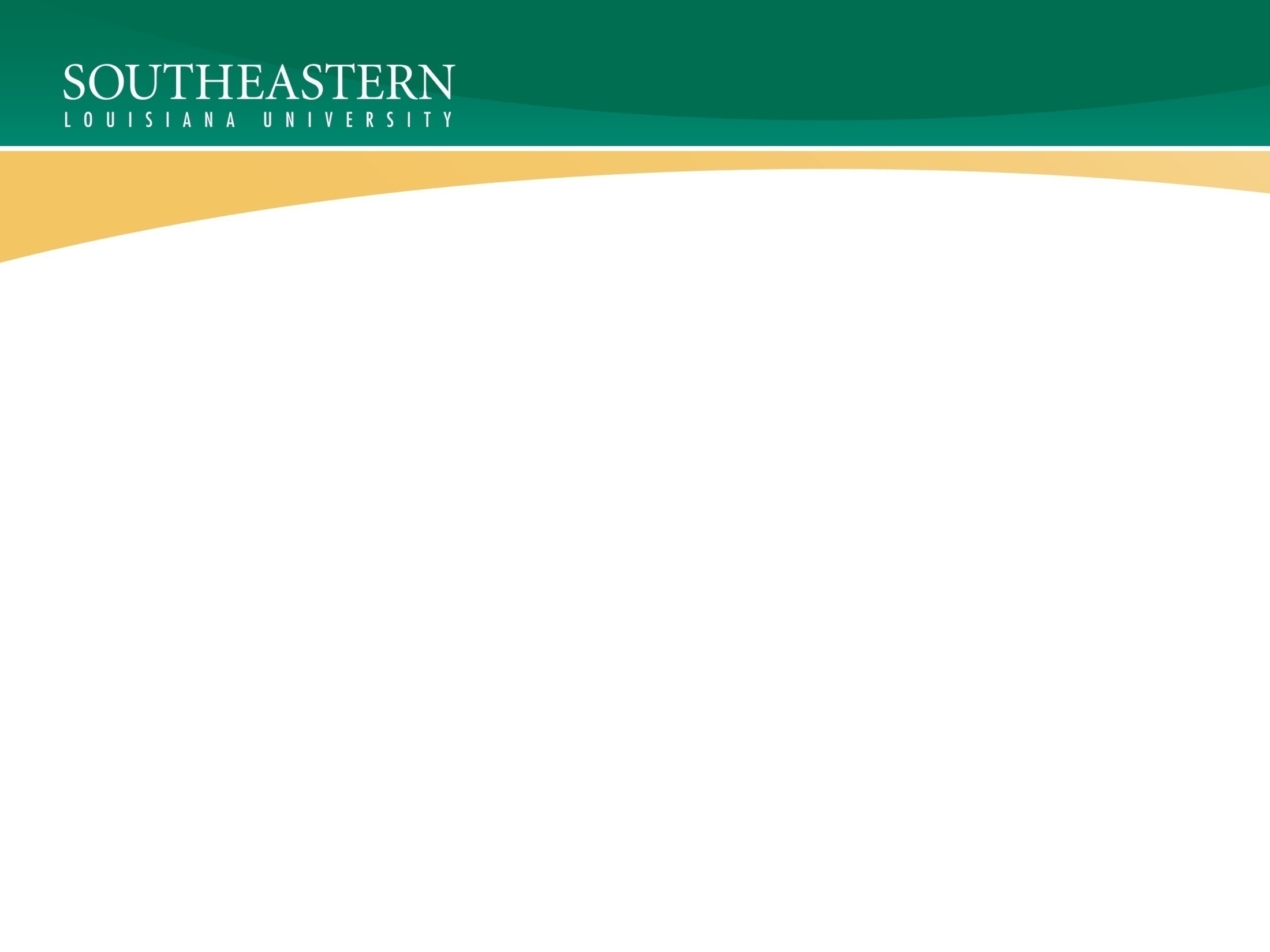 Before Travel Checklist Breakdown
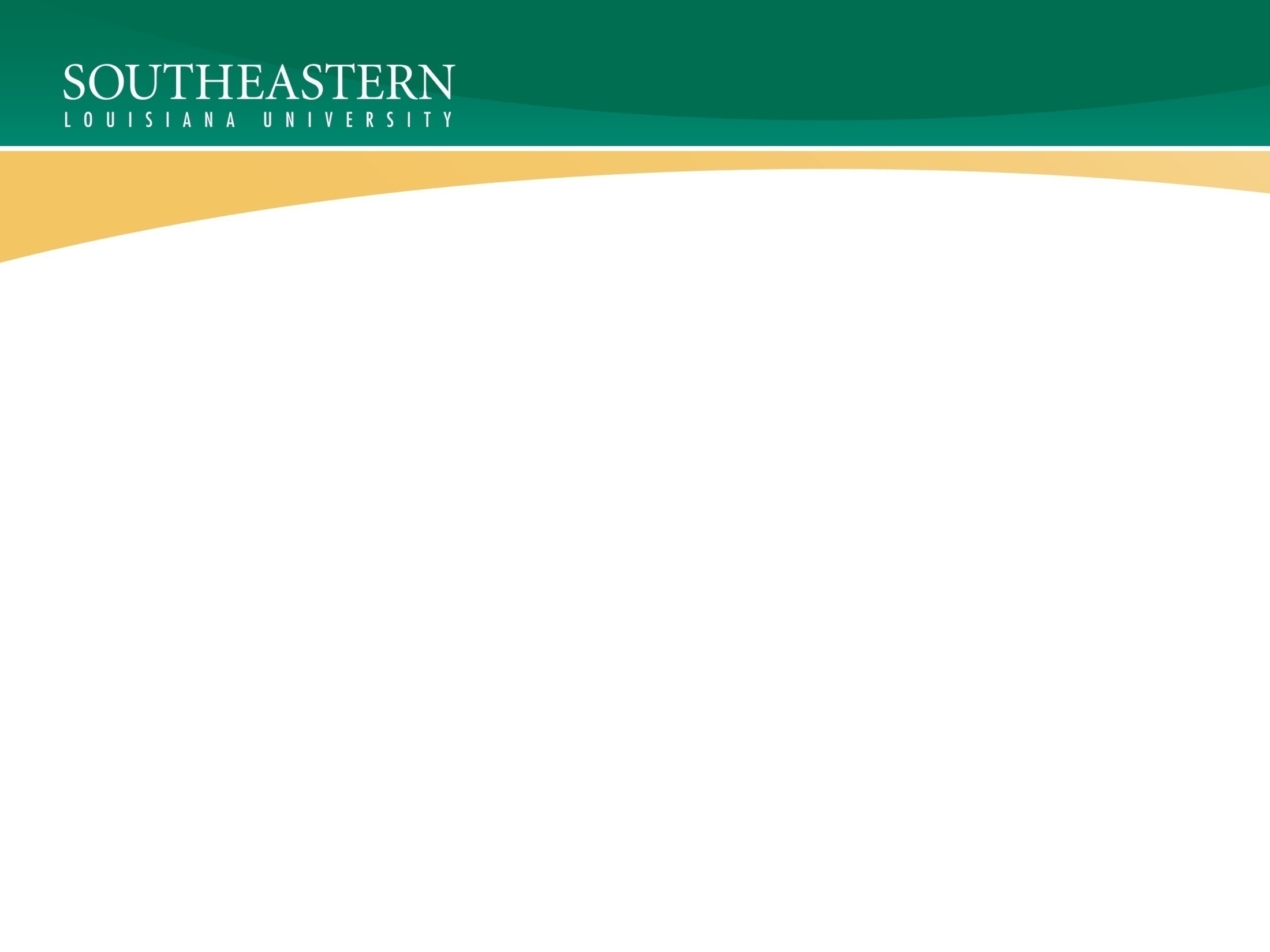 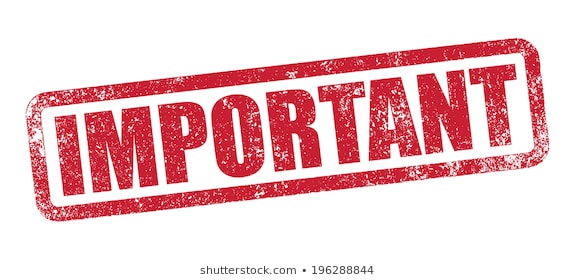 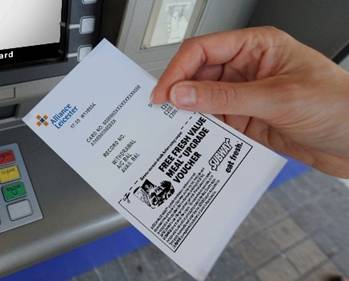 KEEP ALL
RECEIPTS!
After Travel Checklist Breakdown
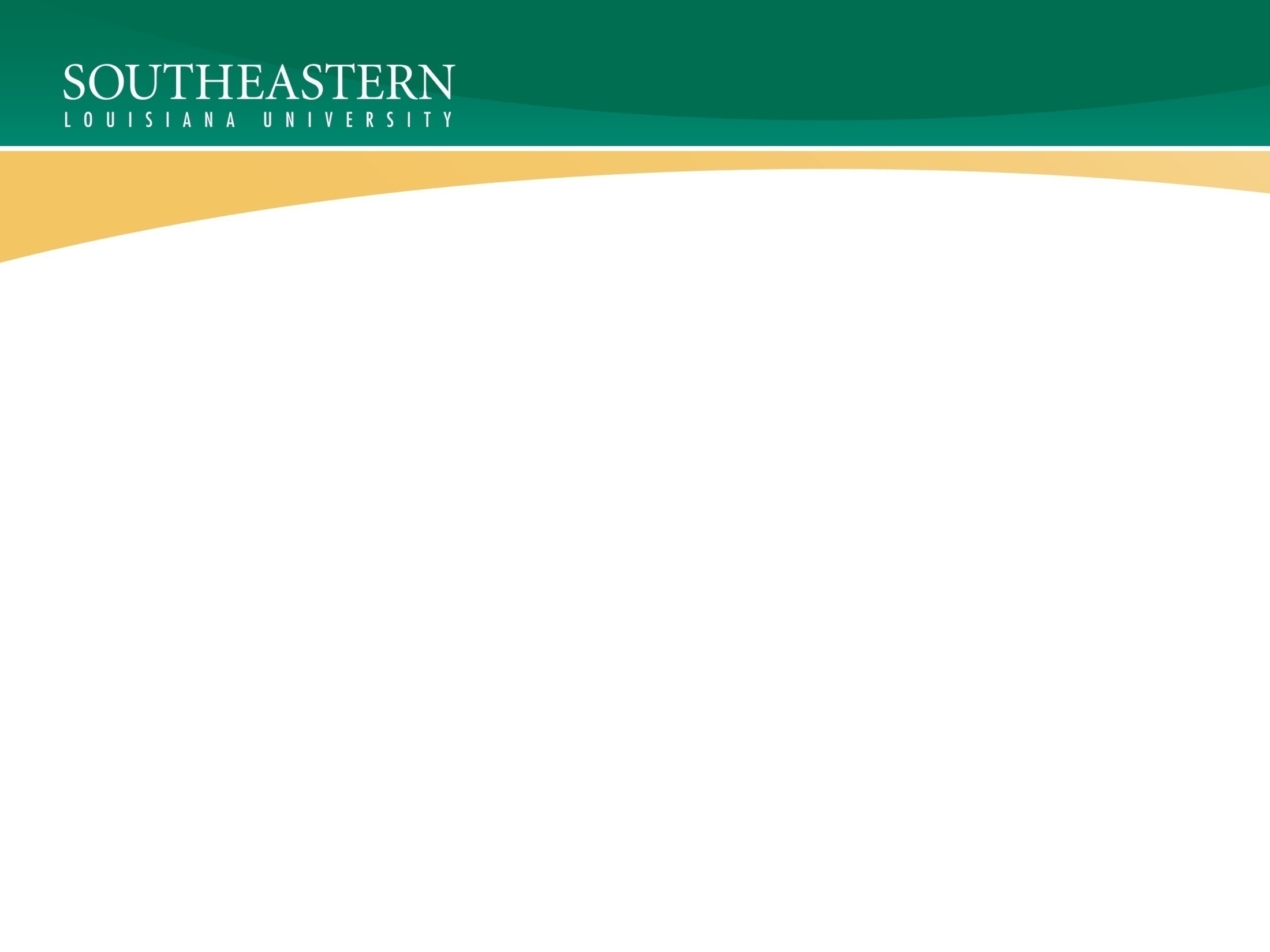 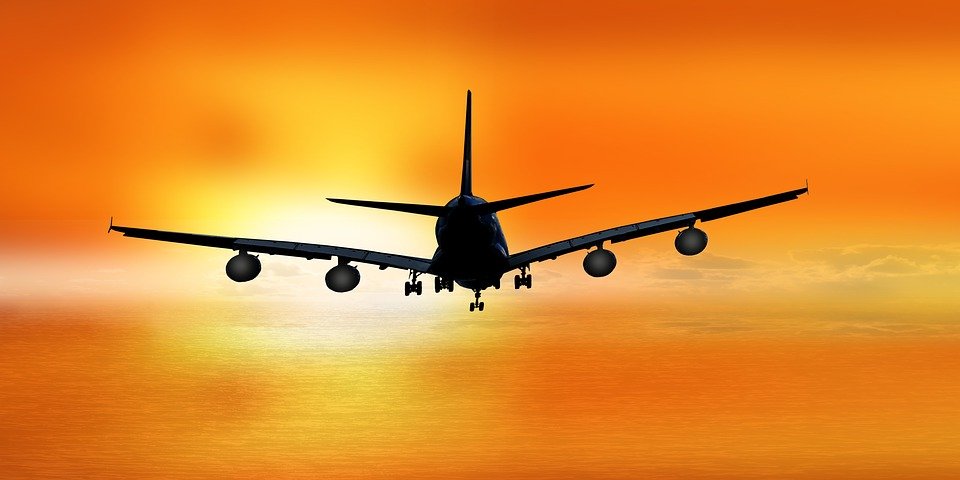 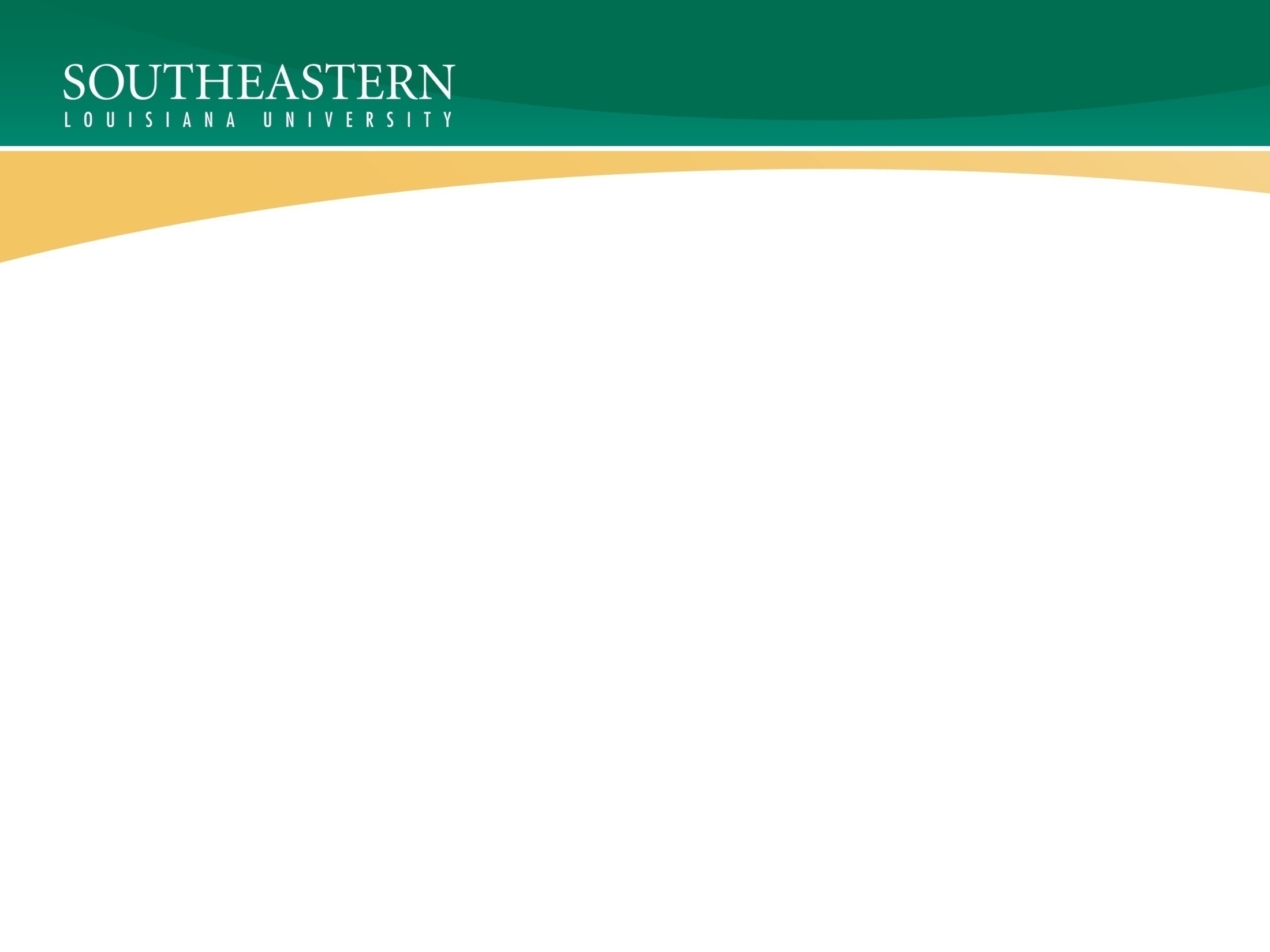 Spend Authorization
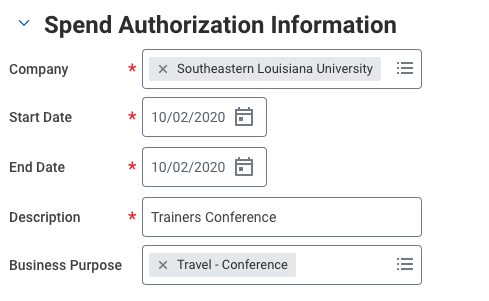 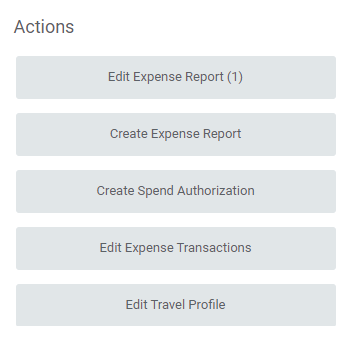 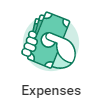 OR
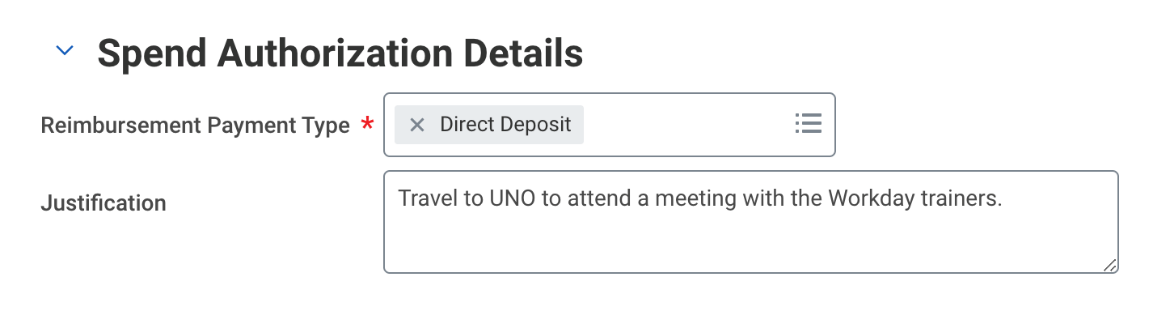 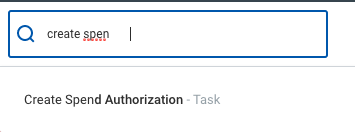 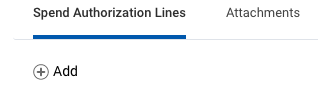 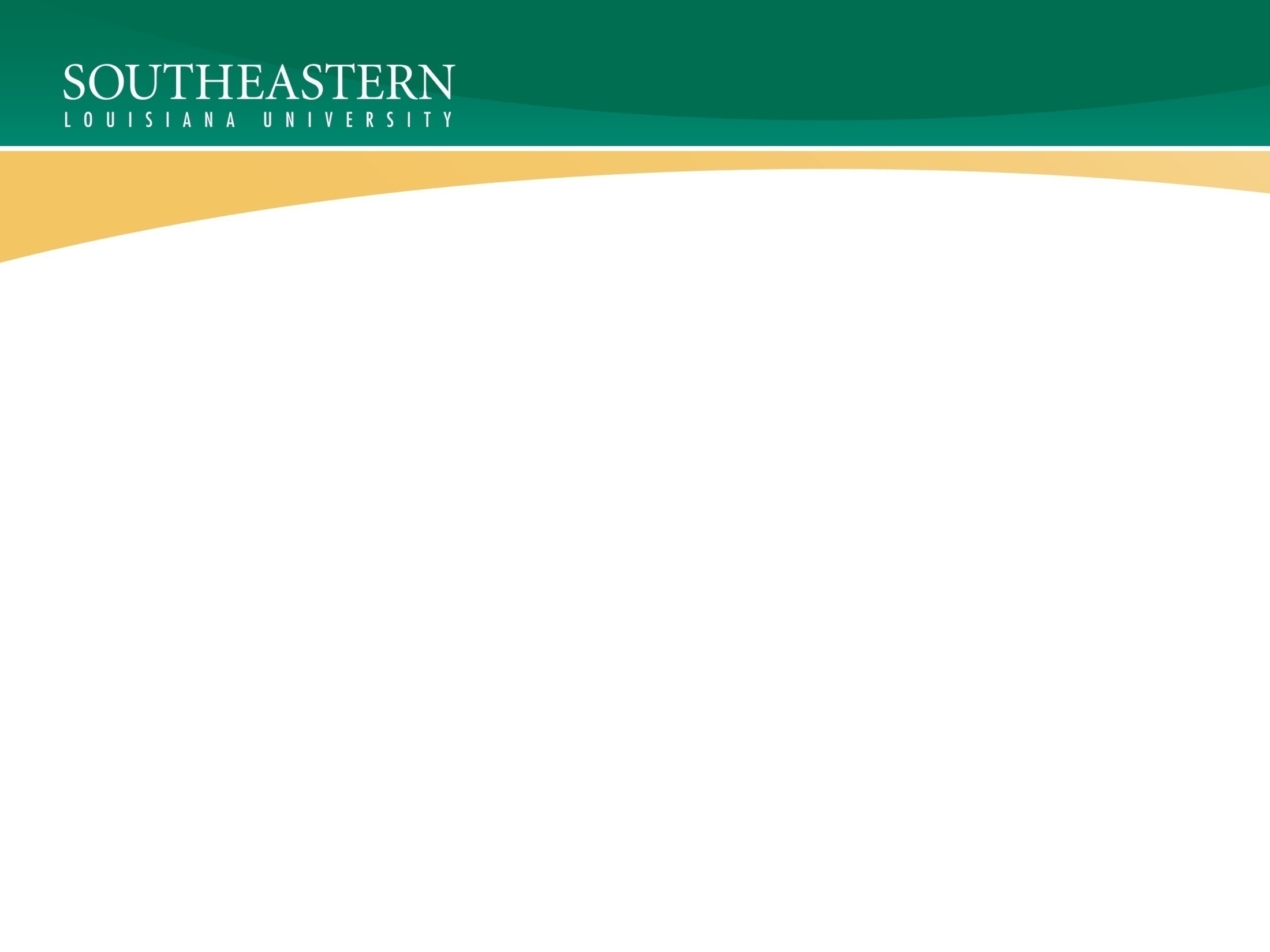 Spend Authorization
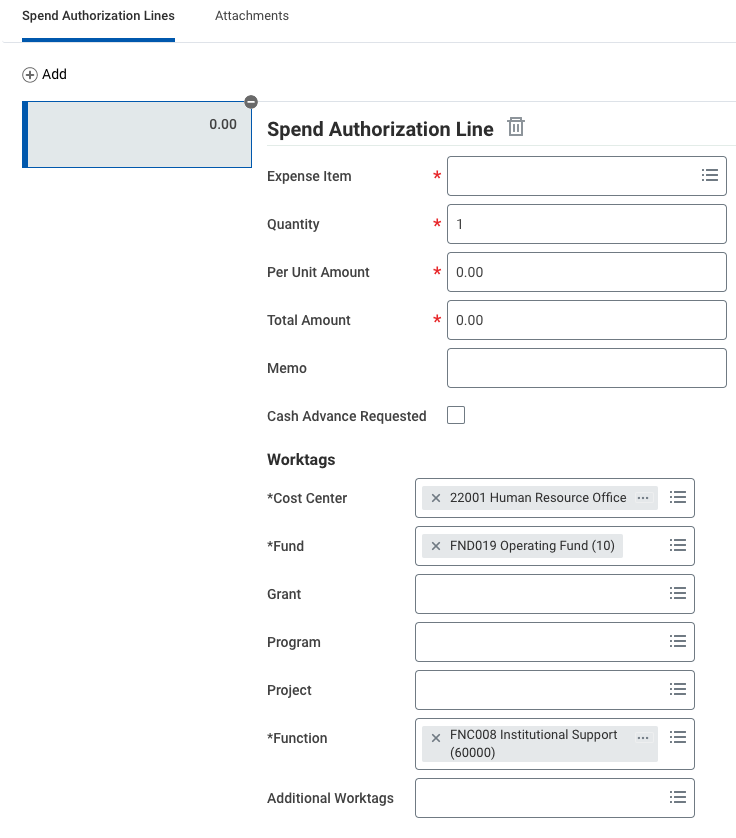 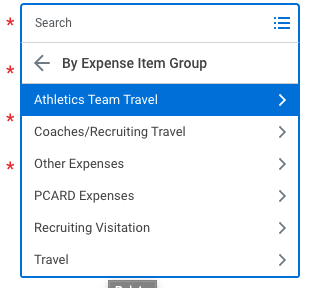 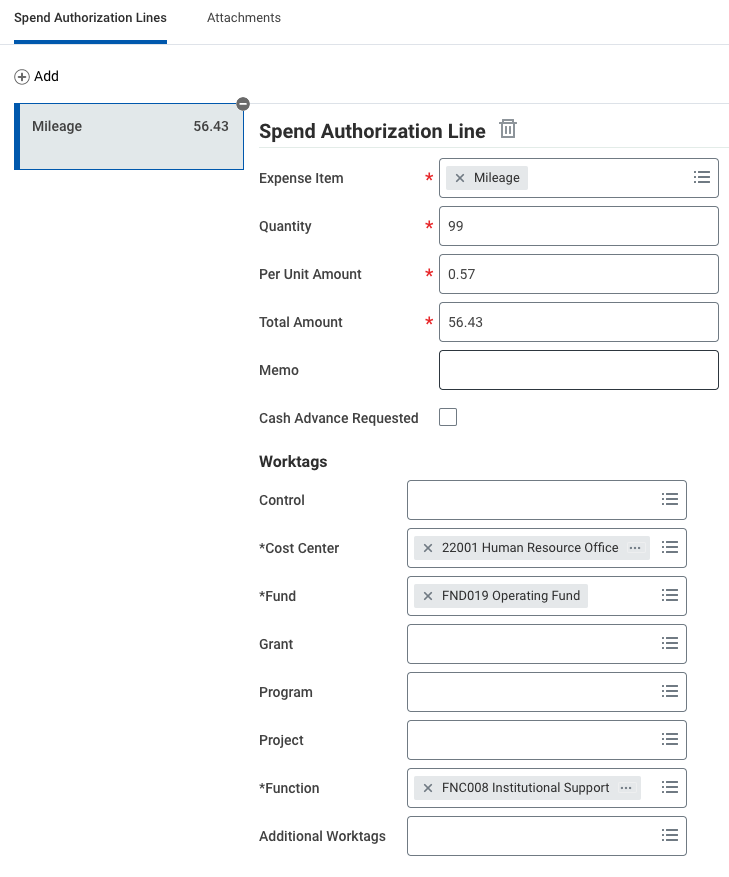 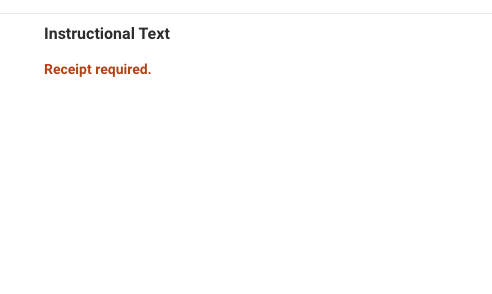 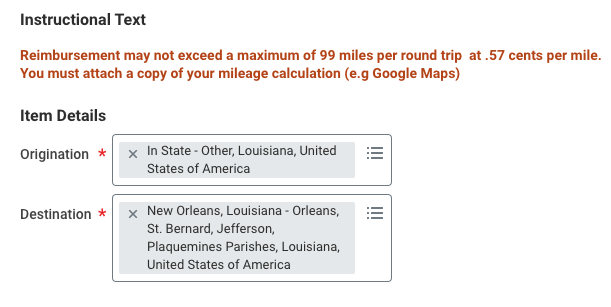 Only cities listed in PPM49 are available to choose, except Hammond. If your destination city is not listed, choose “Other” and list the city in the Memo box
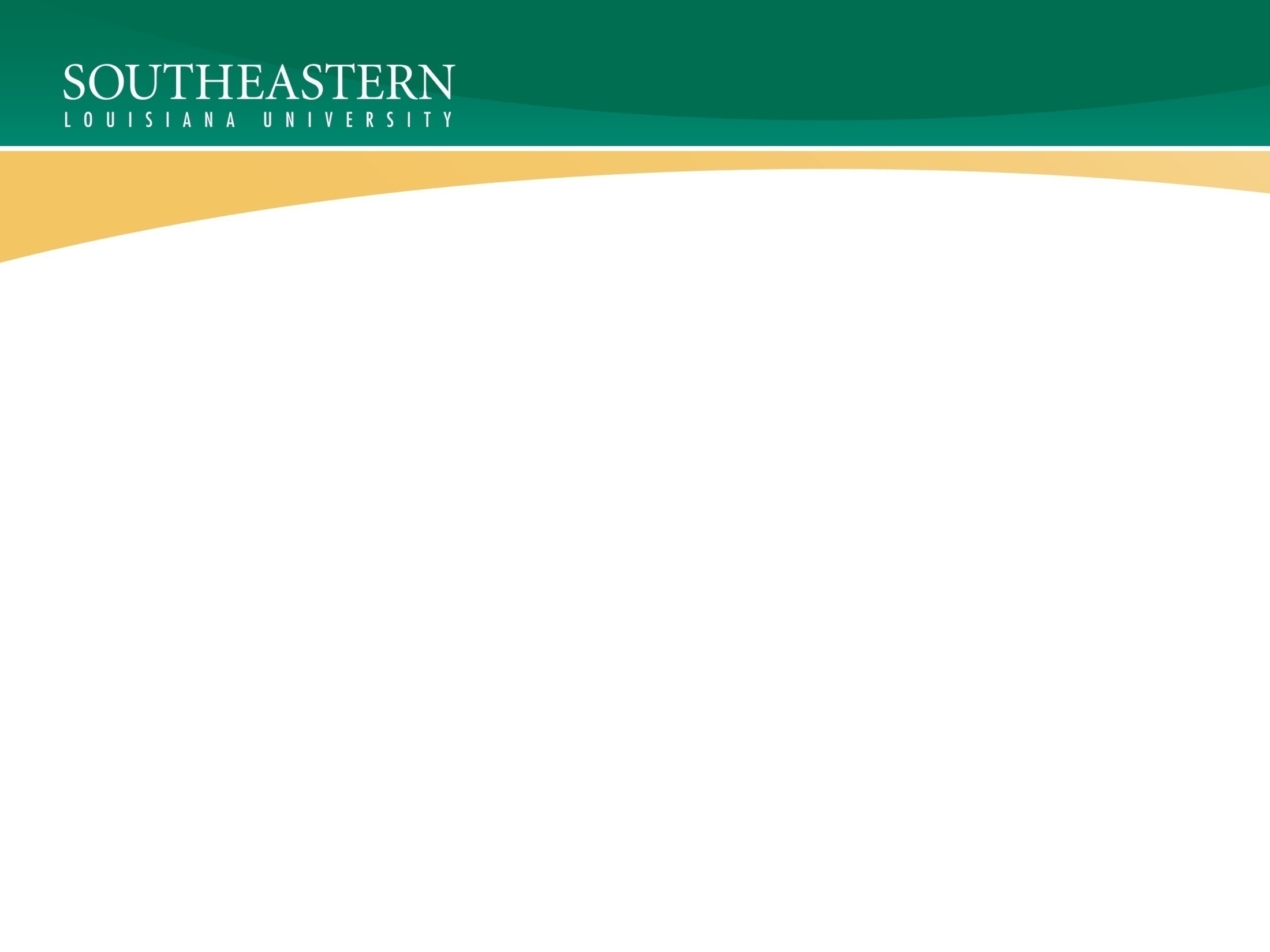 Spend Authorization
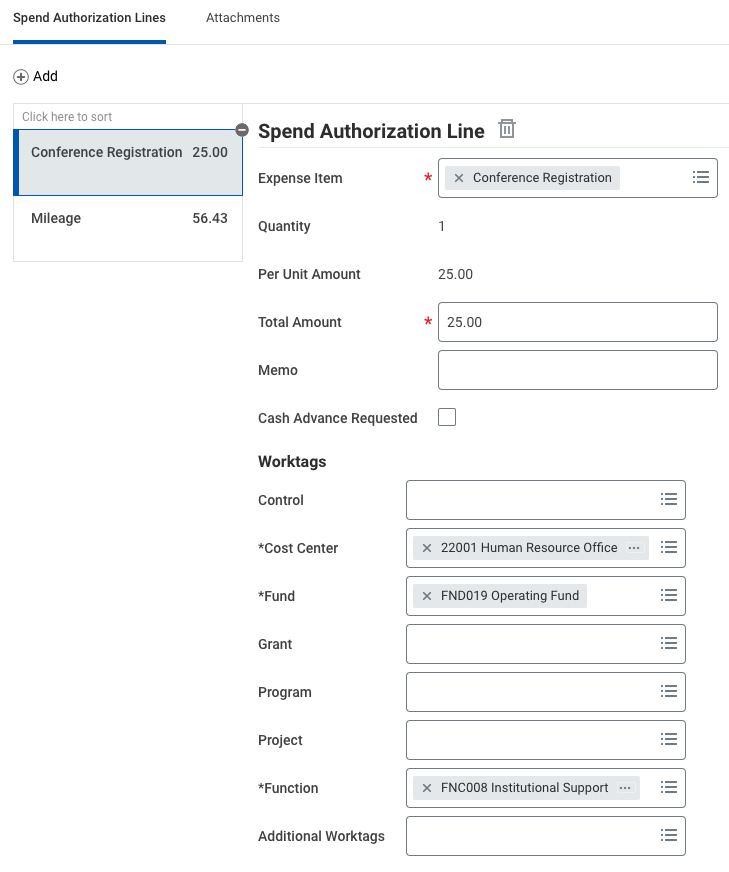 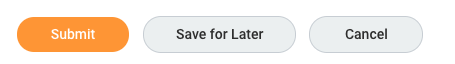 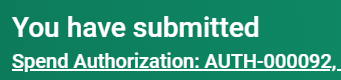 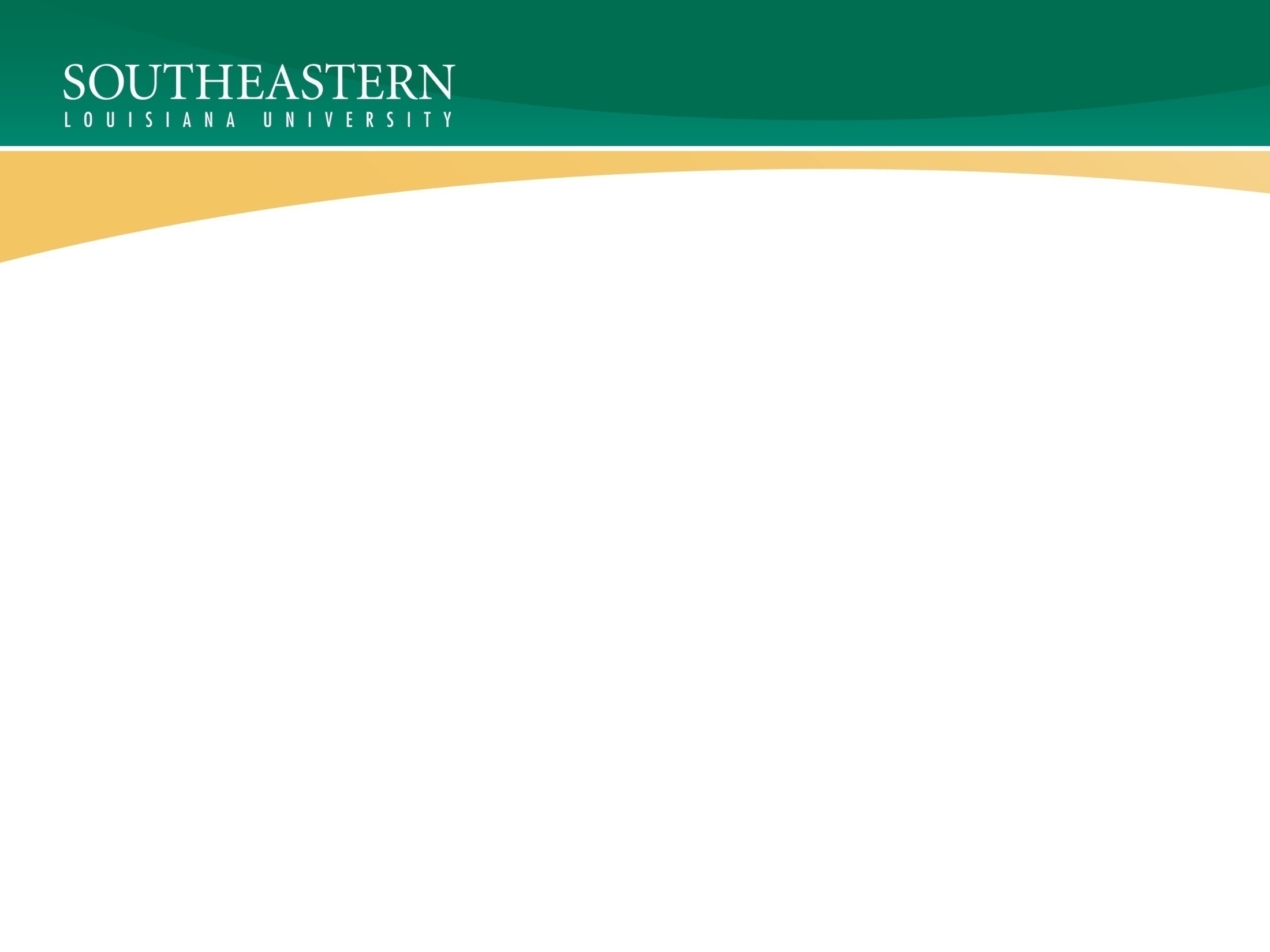 Spend Authorization
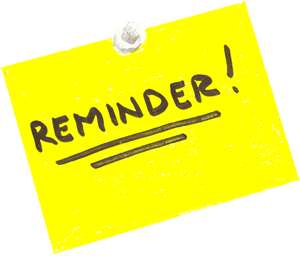 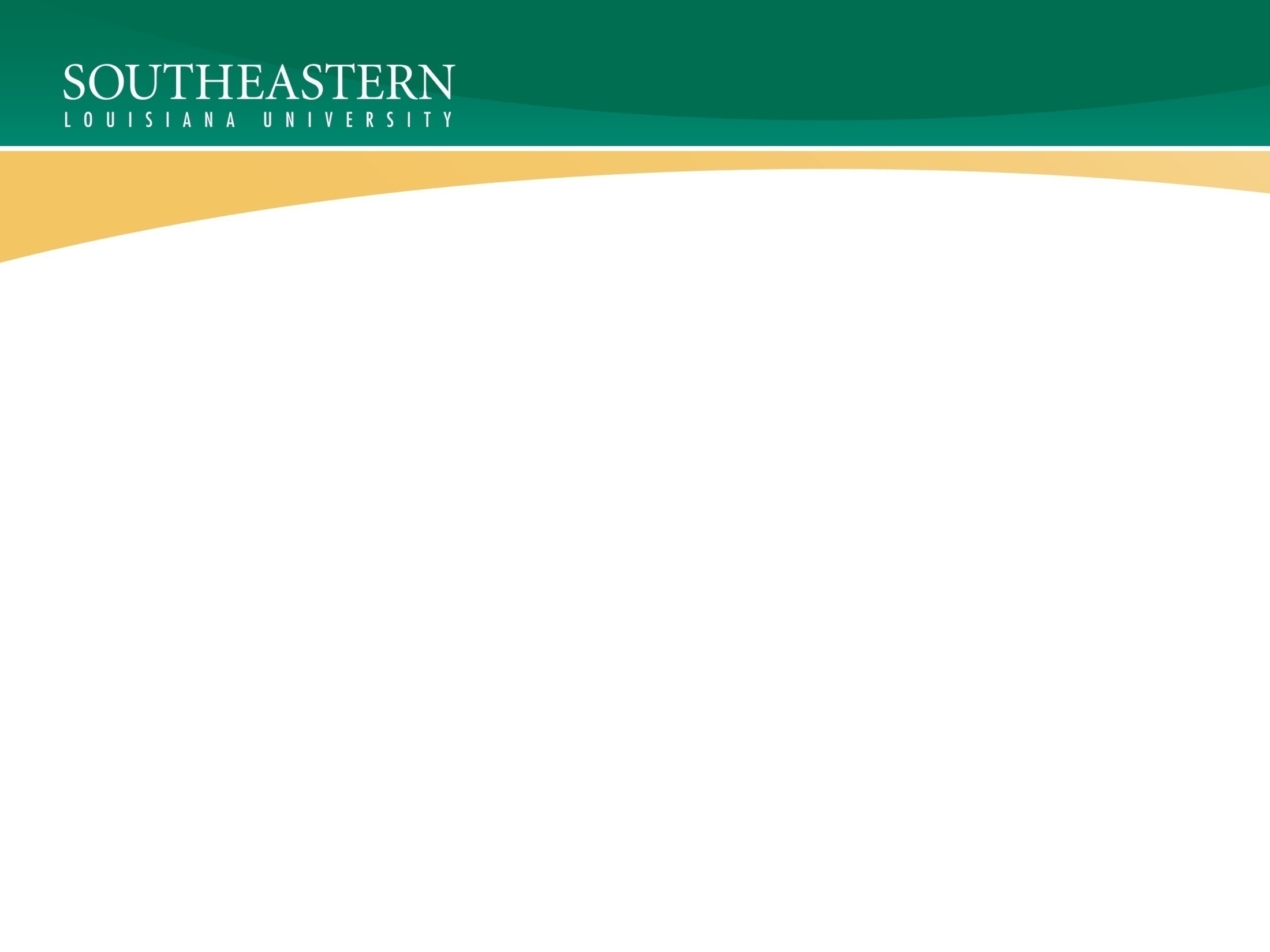 Expense Report
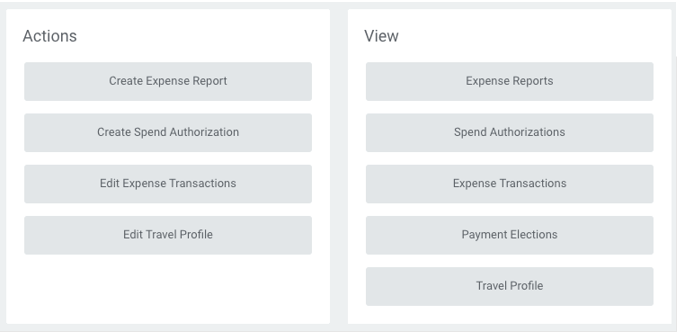 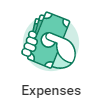 OR
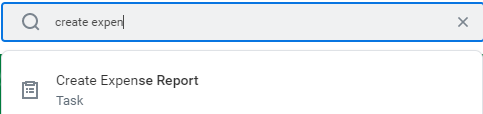 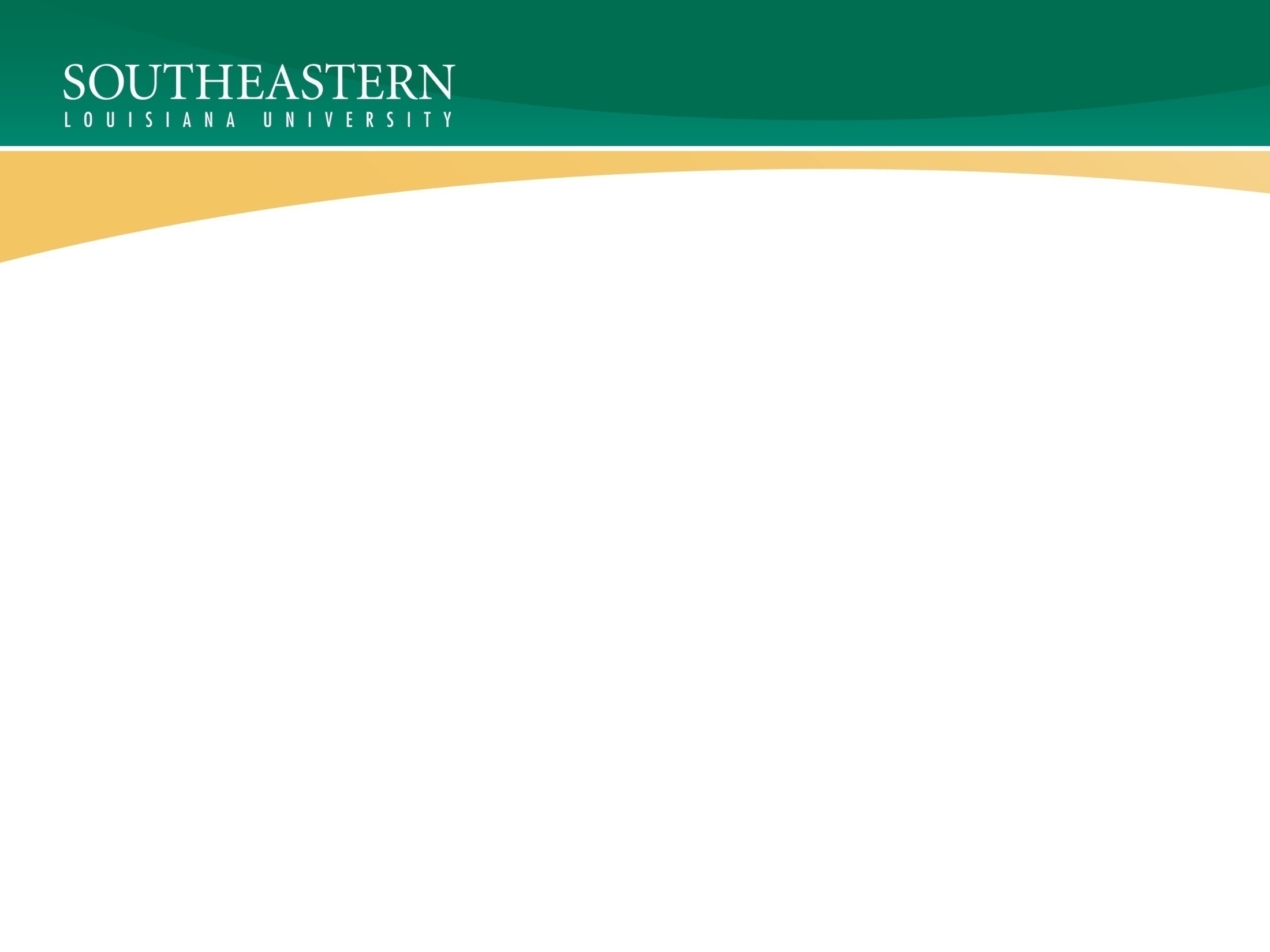 Expense Report
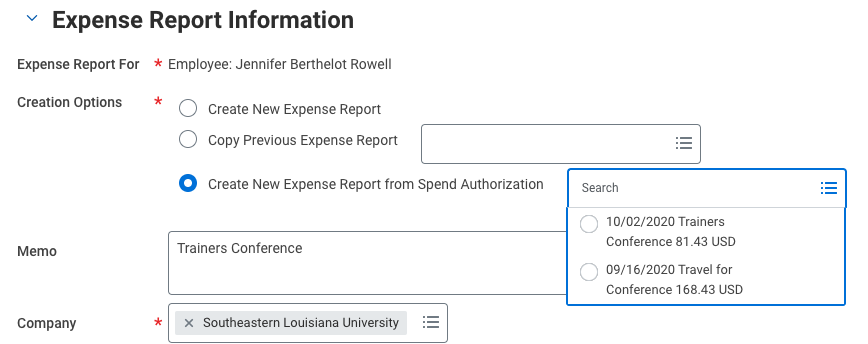 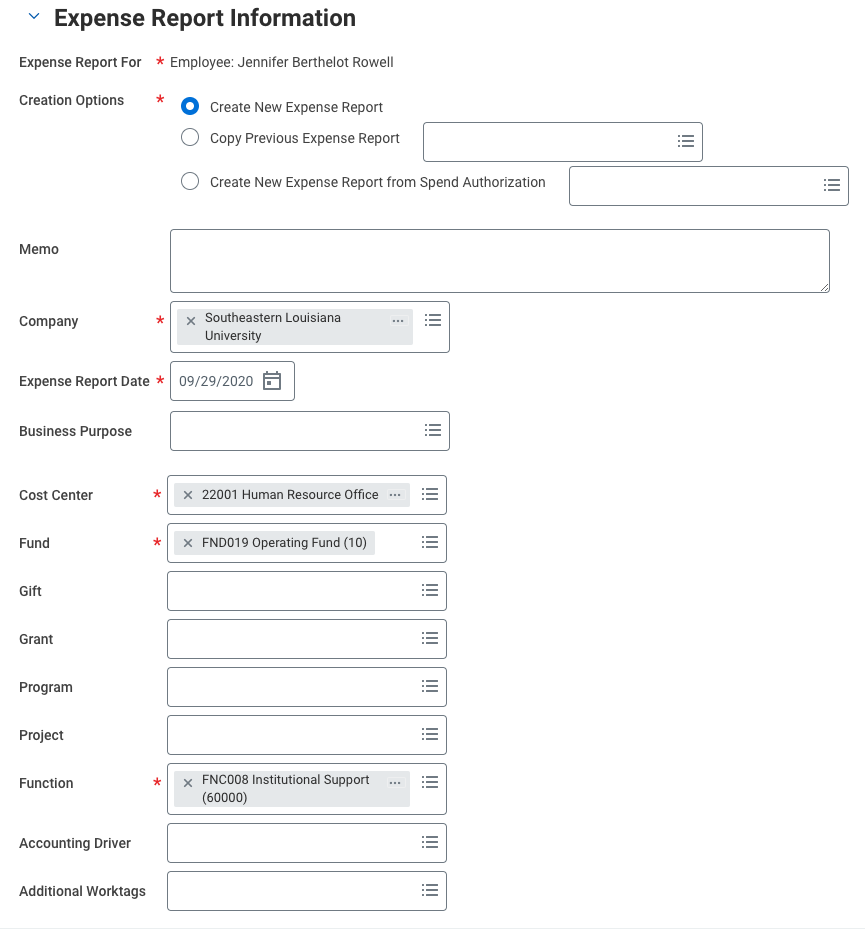 For Routine Field Travel, choose Create New Expense Report.

For all other travel with a previously approved Spend Authorization, choose Create New Expense Report from Spend Authorization drop down menu and choose the correct Spend Authorization associated with the expense report.
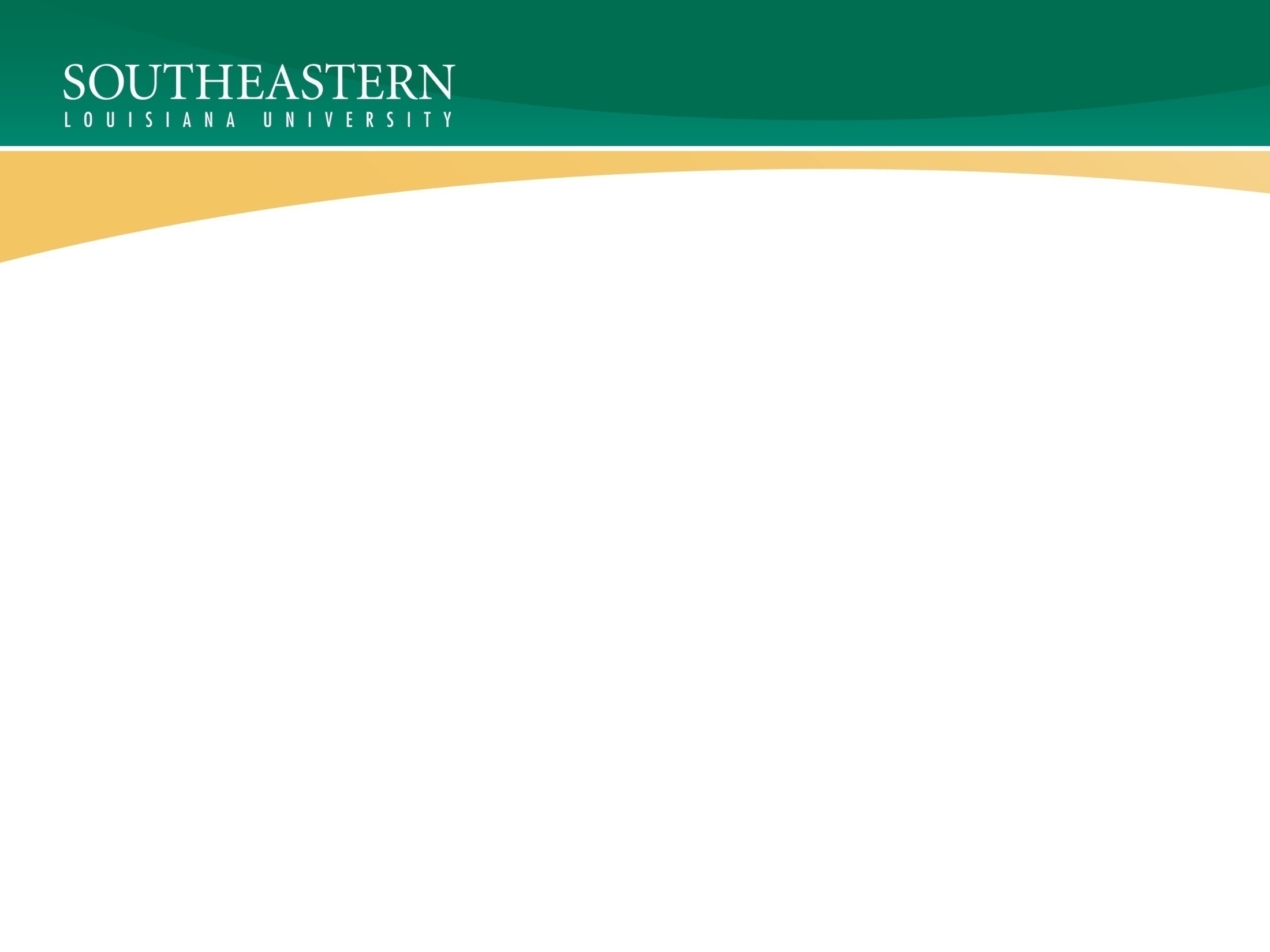 Expense Report
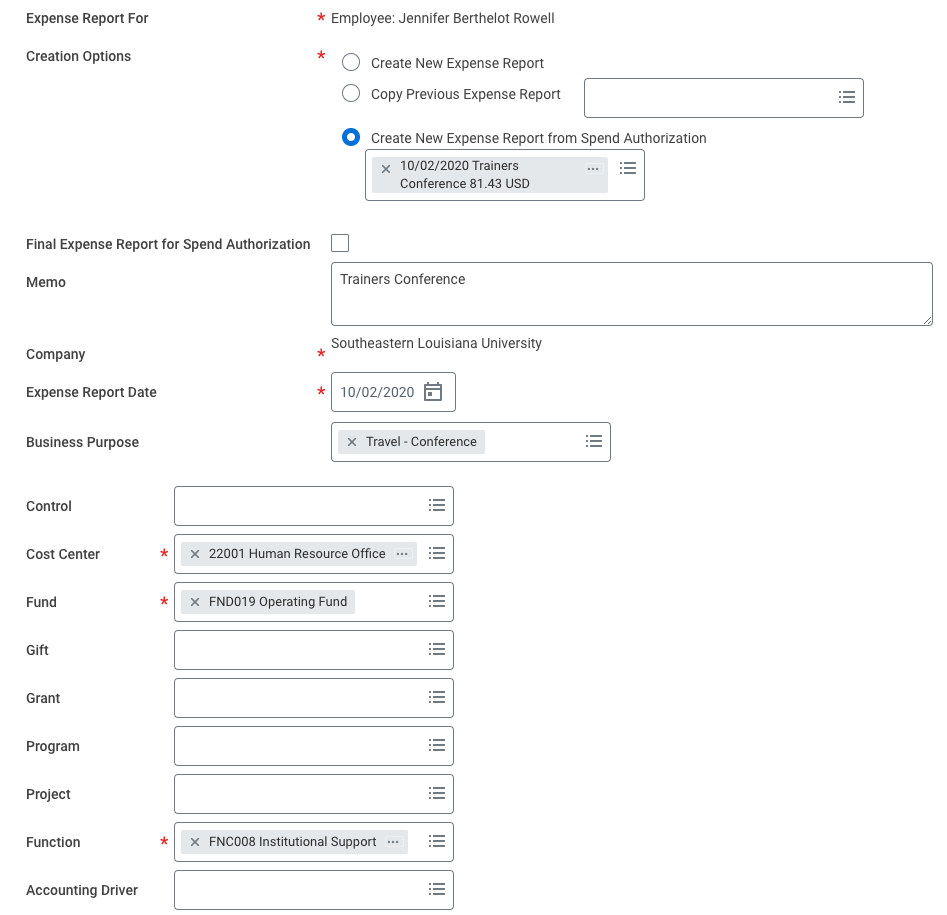 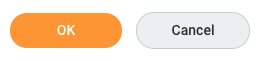 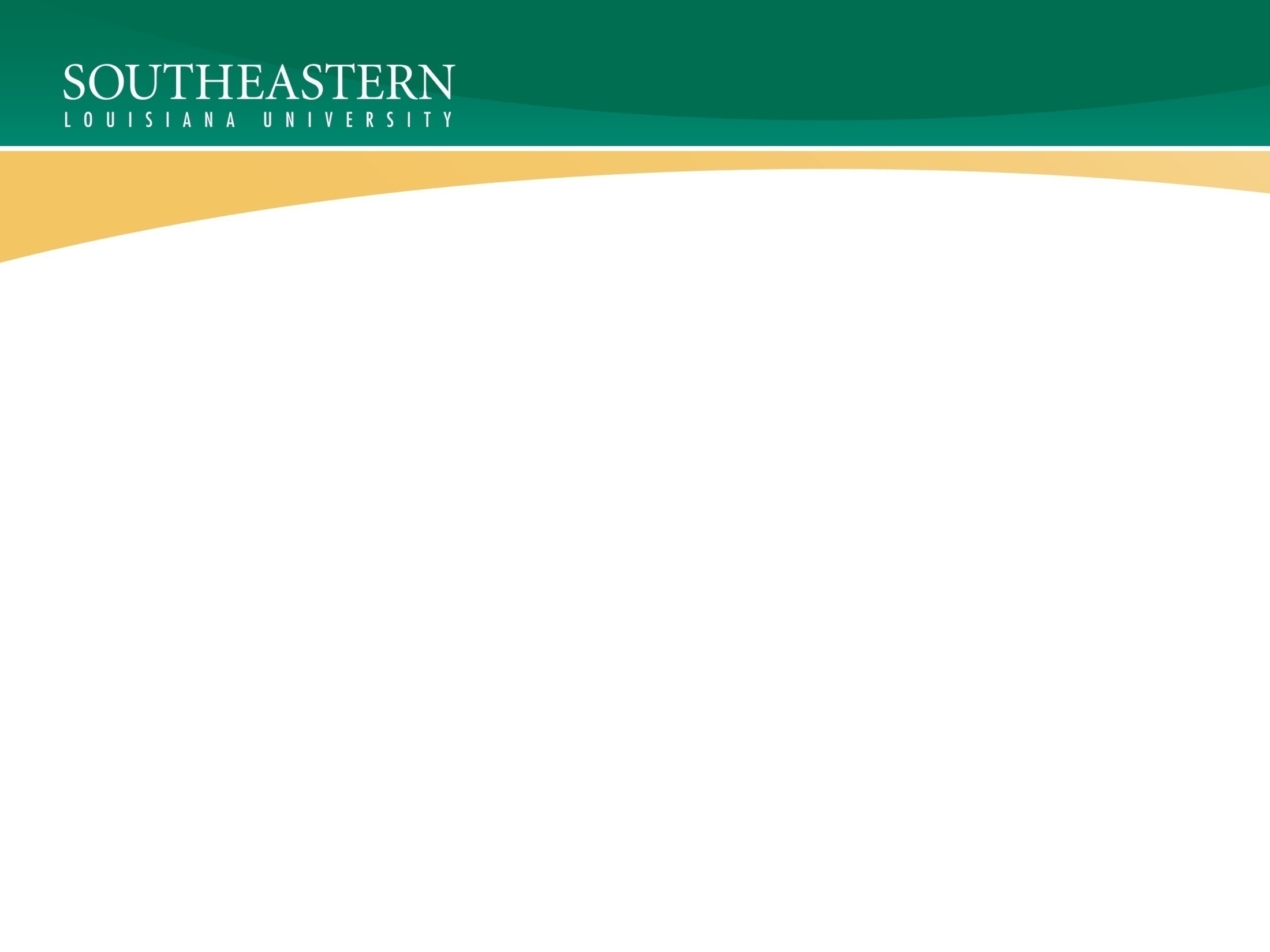 Expense Report
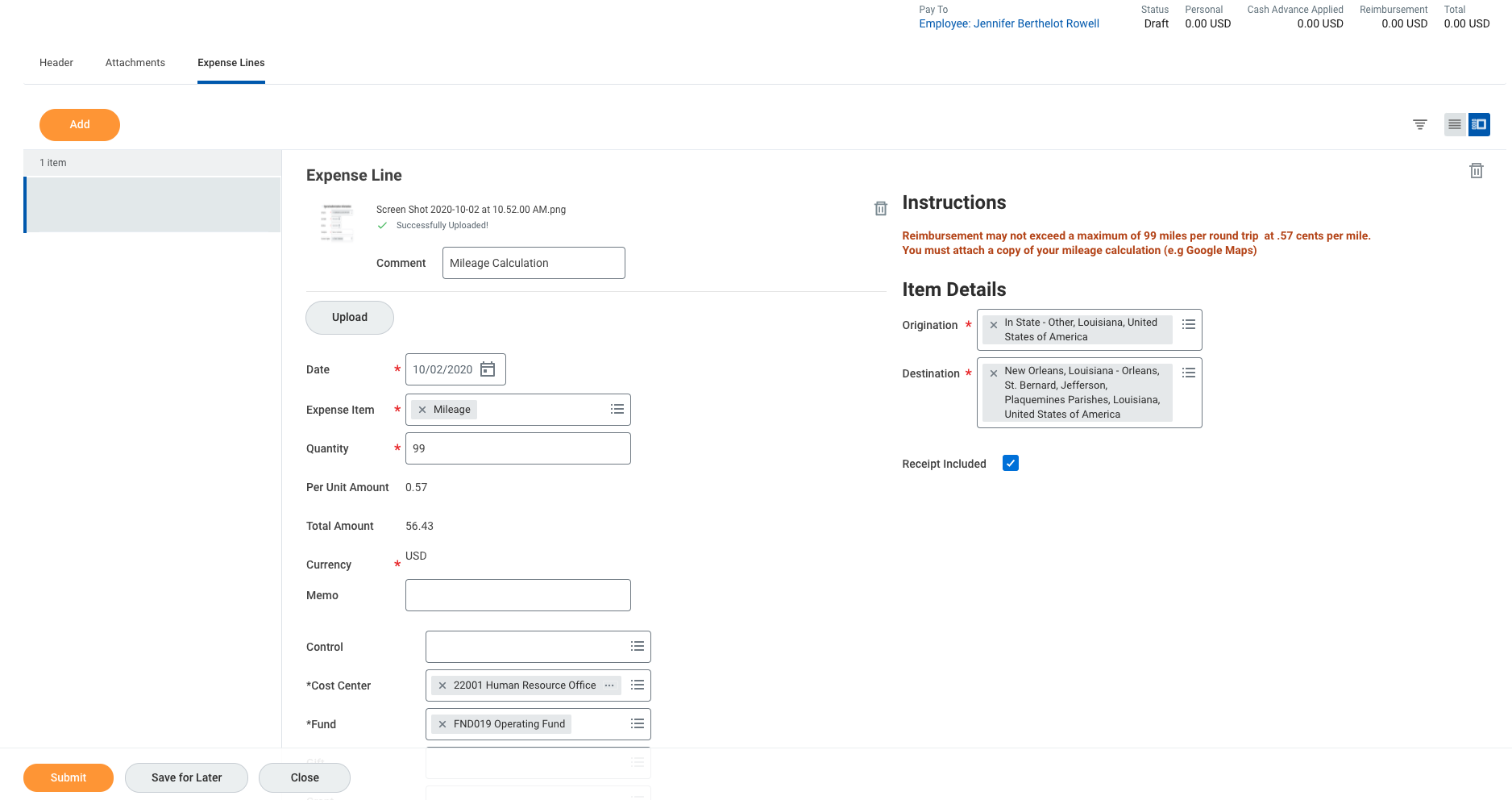 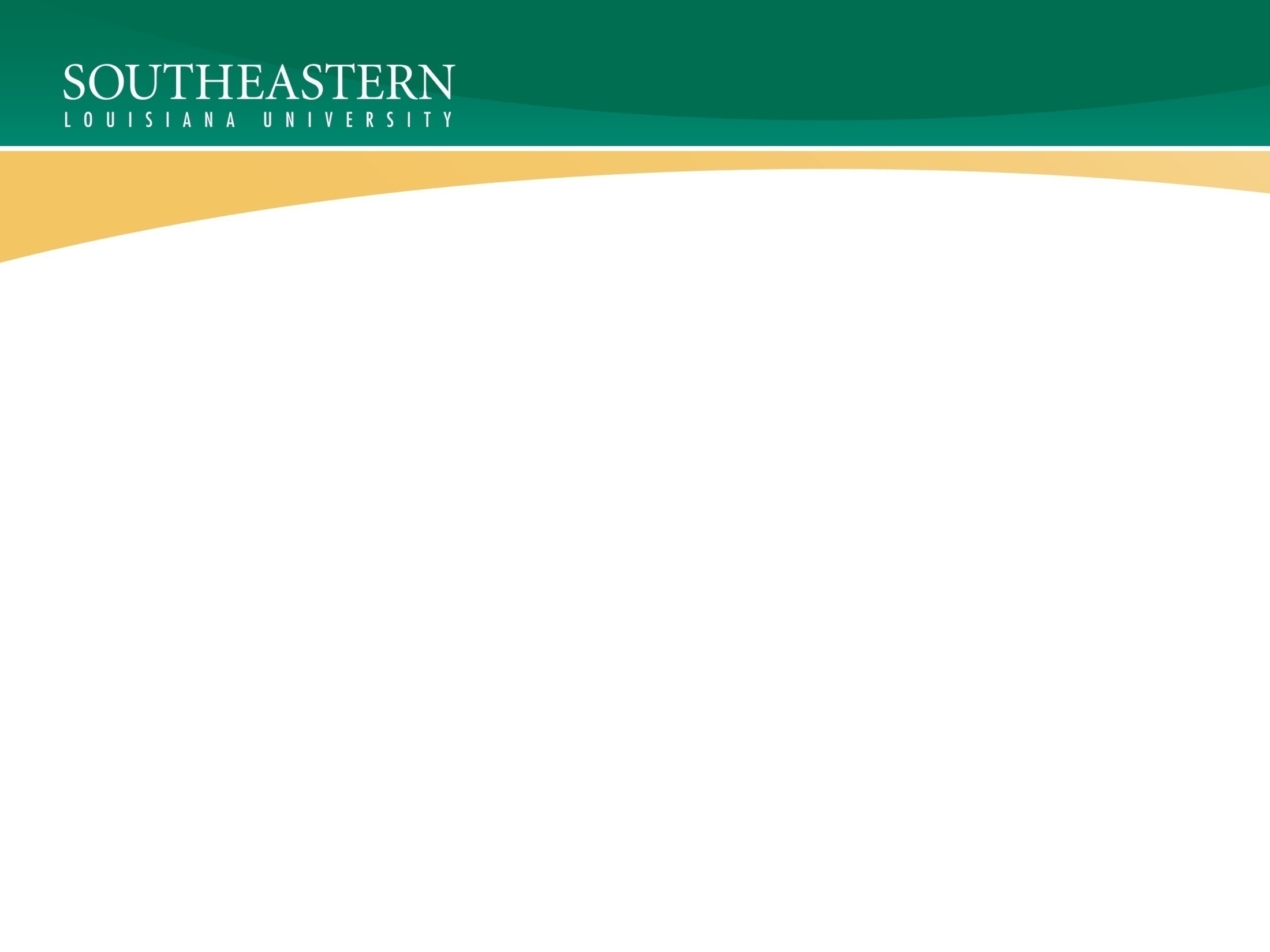 Expense Report
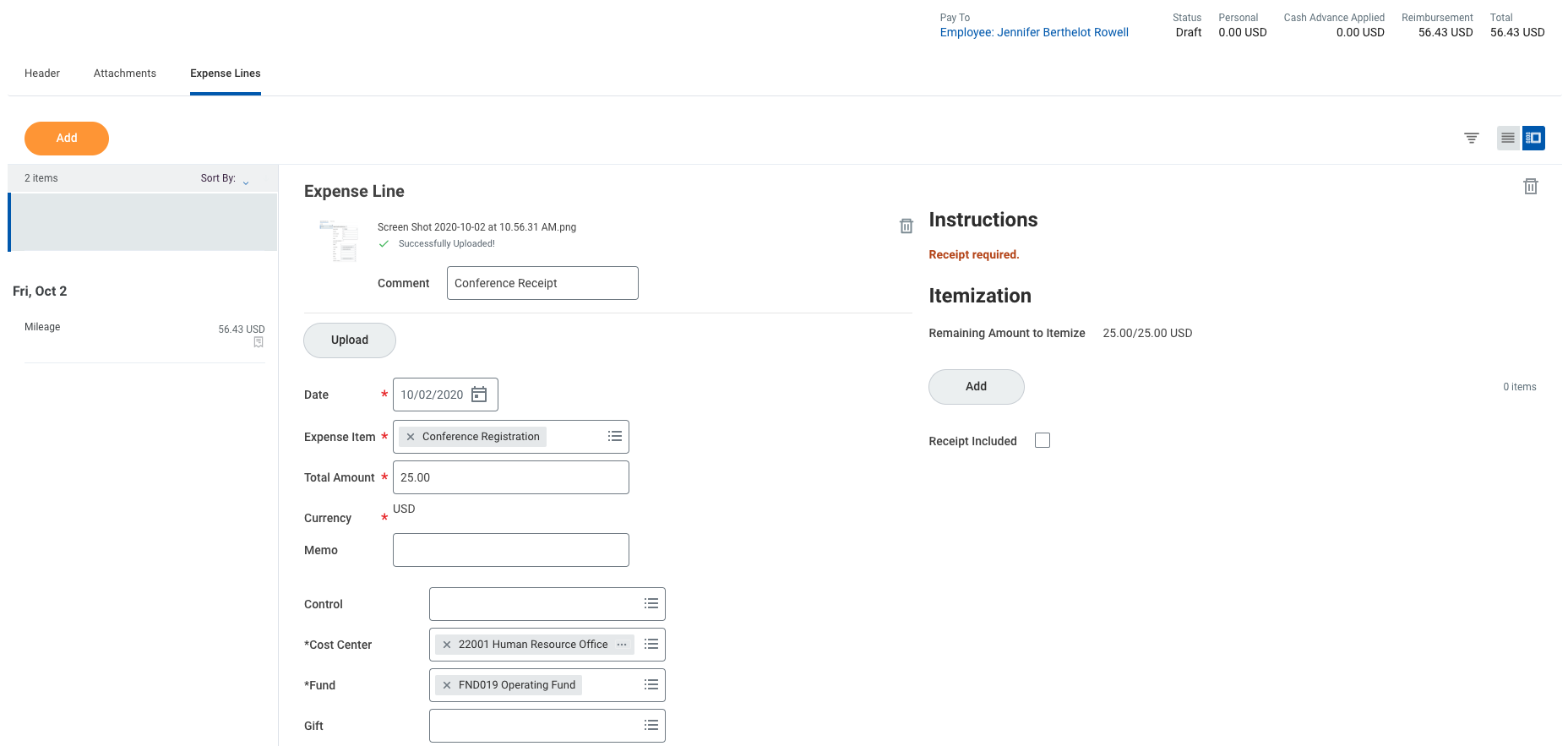 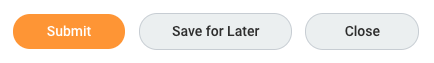 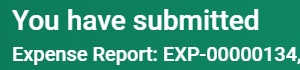 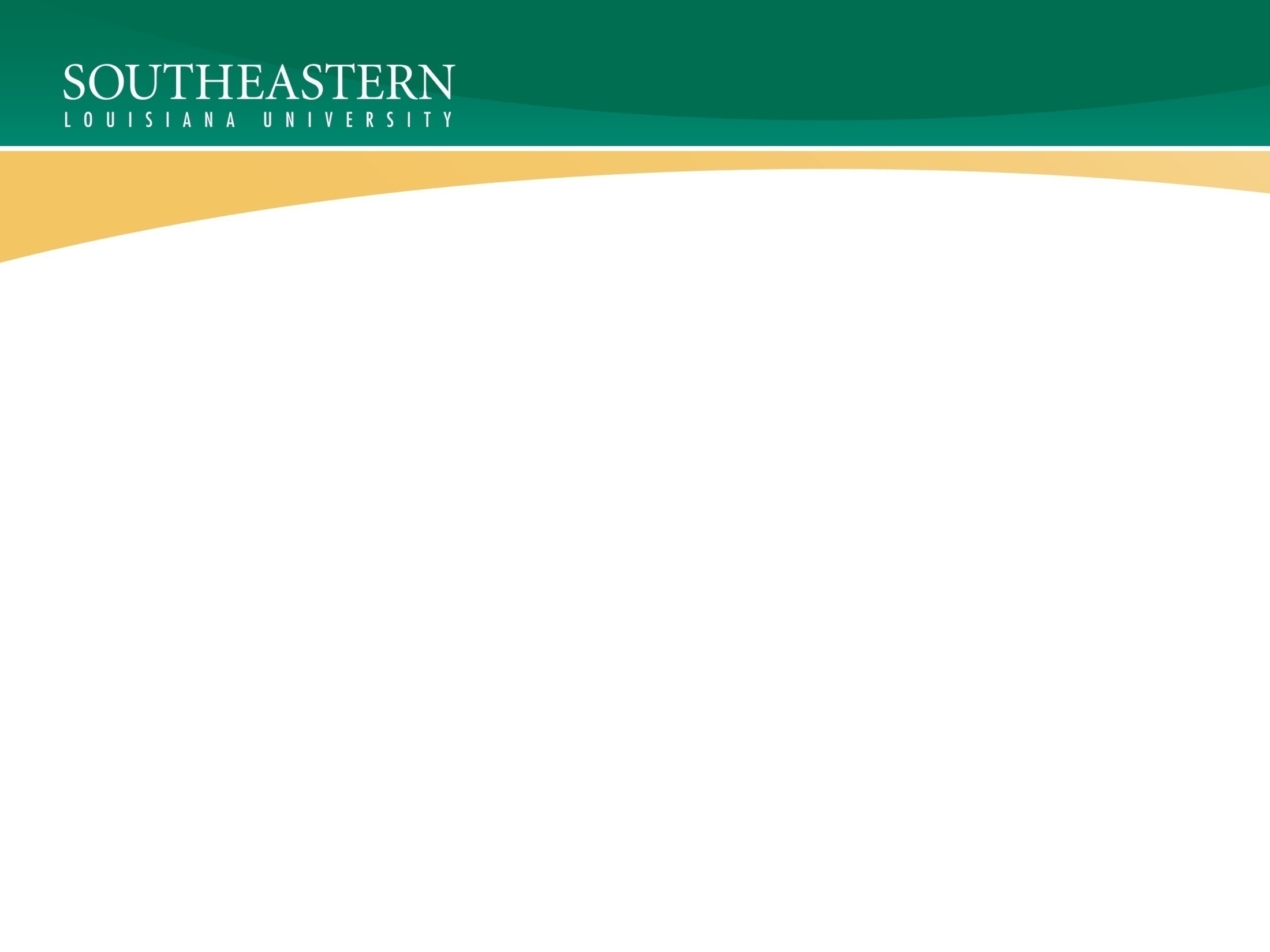 Expense Repport
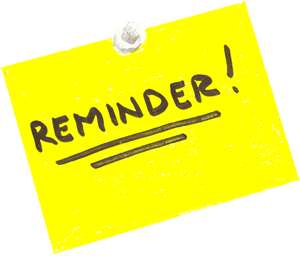 Top Reasons Travel Requests are Reduced
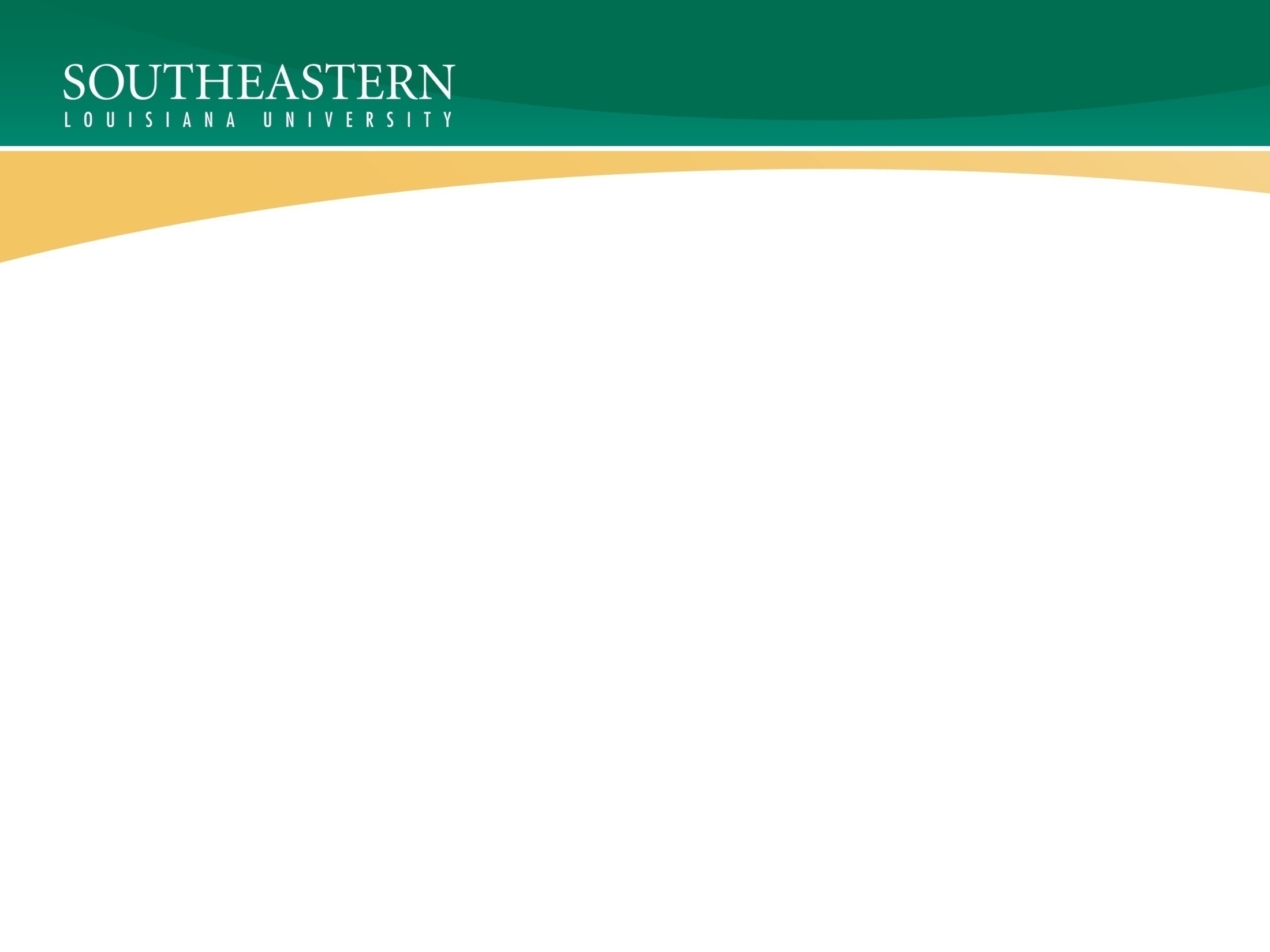 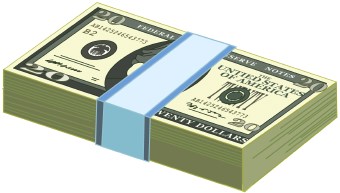 Top Reasons Travel Requests are Delayed
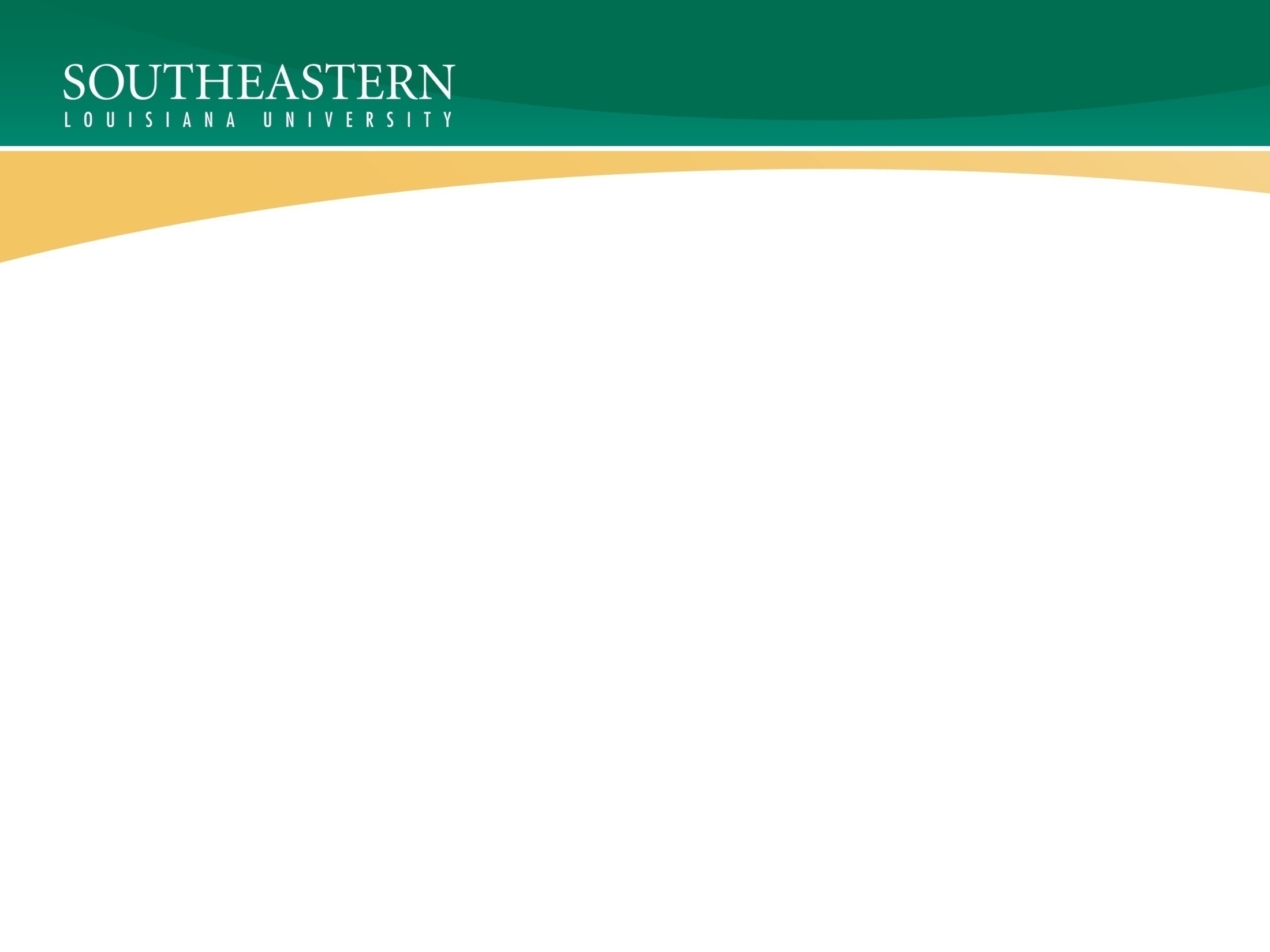 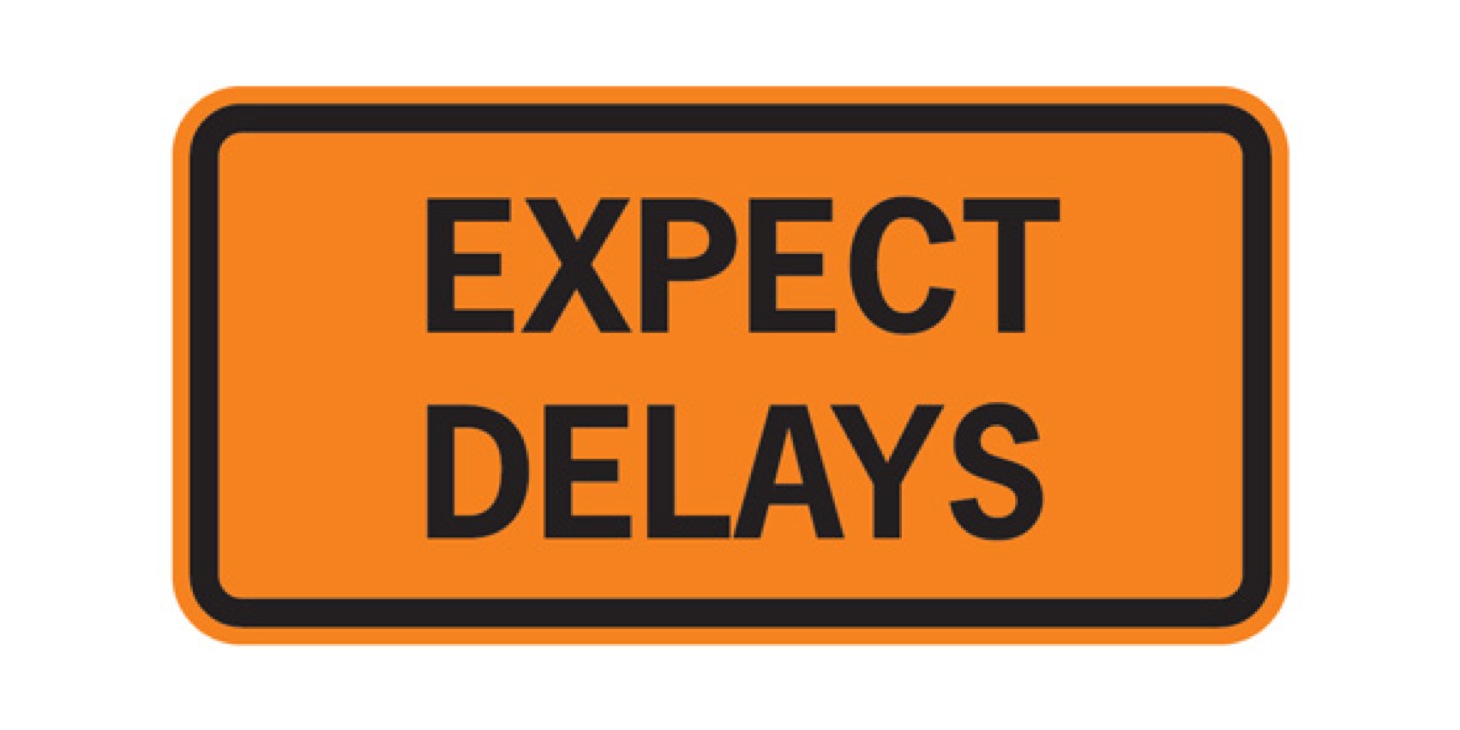 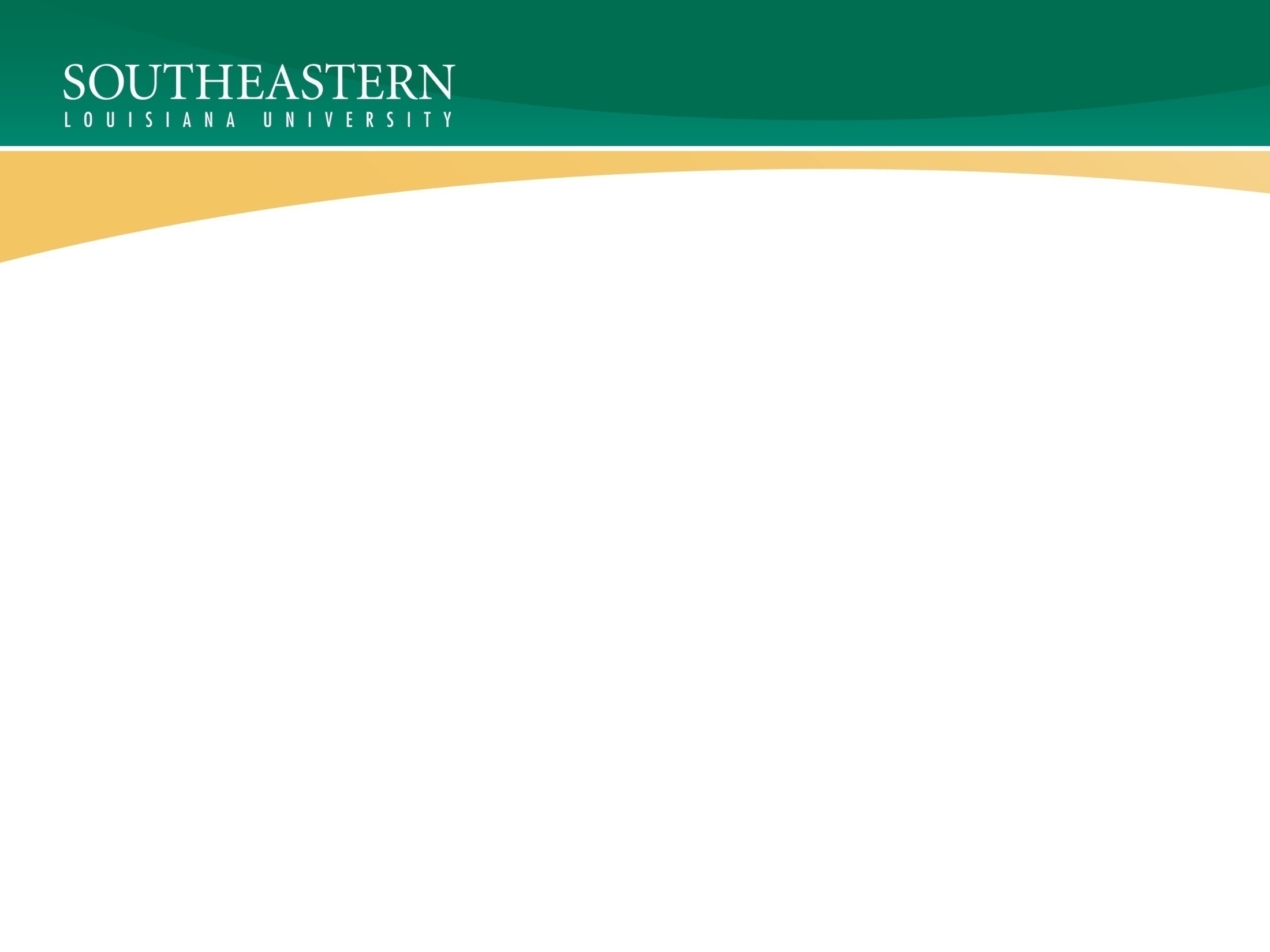 Travel Website
All travel information, including policies, forms, updates, etc. are located at:

WWW.SOUTHEASTERN.EDU/TRAVEL
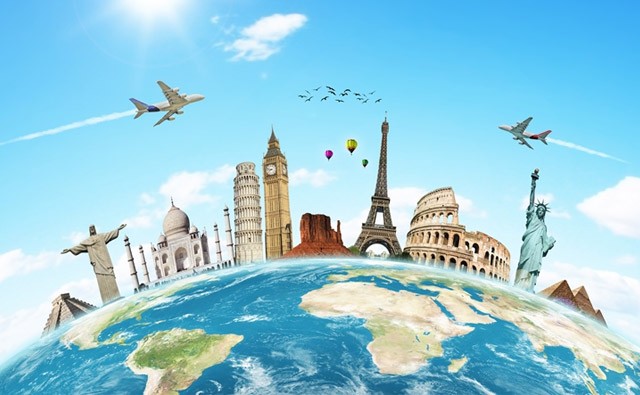 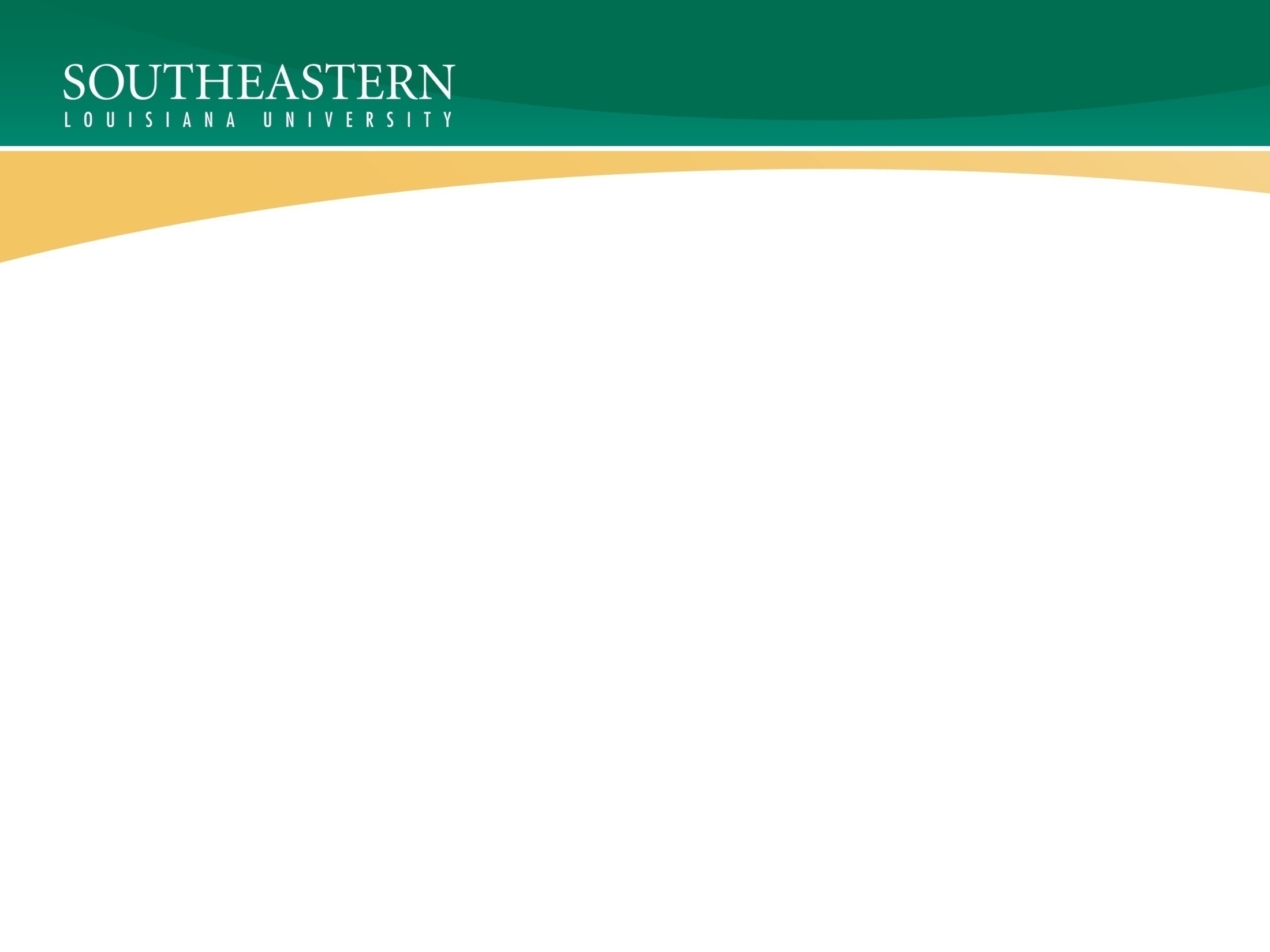 Questions?
Travel Accountant: 
Jamie Grady
Extension: 2089
jamie.grady@southeastern.edu
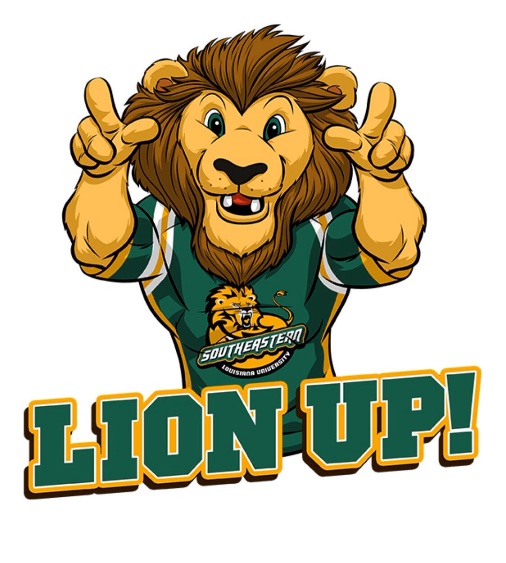